Администрация города Томска
Департамент образования 
МУНИЦИПАЛЬНОЕ АВТОНОМНОЕ ДОШКОЛЬНОЕ ОБРАЗОВАТЕЛЬНОЕ 
УЧРЕЖДЕНИЕ ДЕТСКИЙ САД № 39 г. ТОМСК
634021, город Томск, ул. Алтайская 128, телефон 45-06-40
Лексическая тема
«Игрушки»
Учитель –логопед:
Петрова Ольга Николаевна
Назови все игрушки на картинке.
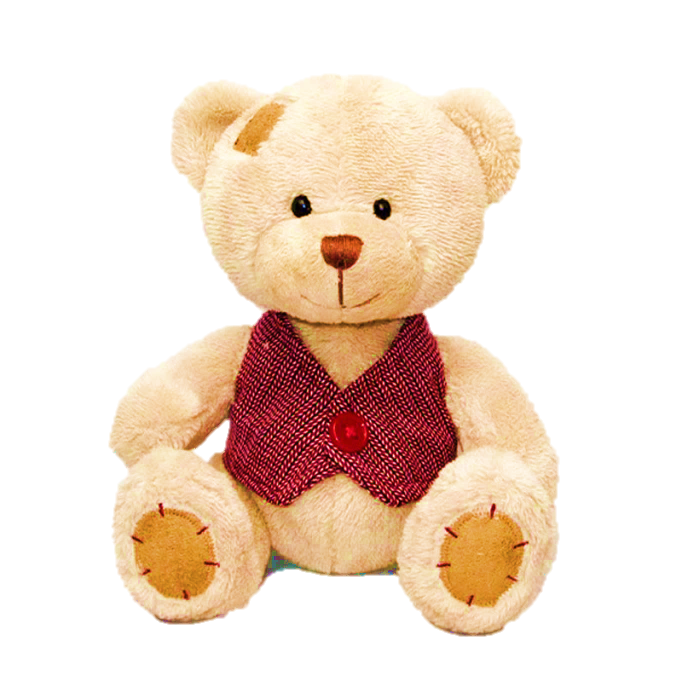 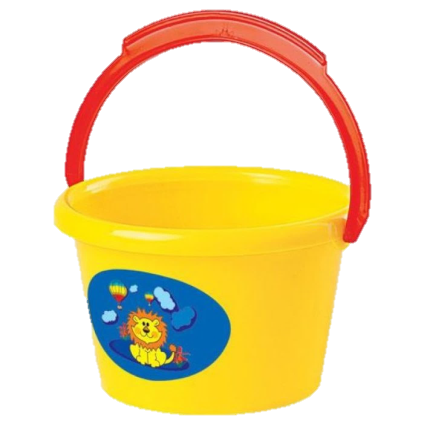 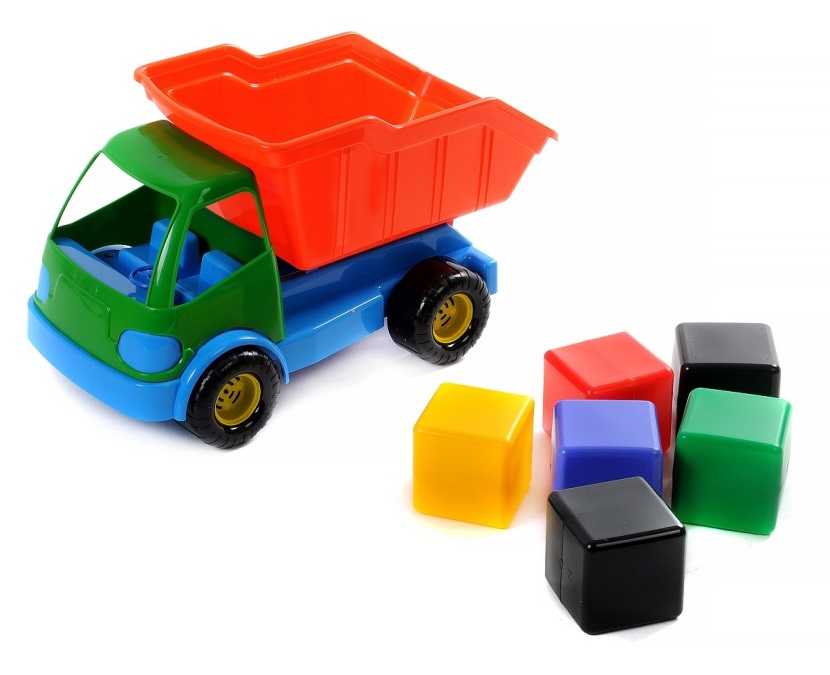 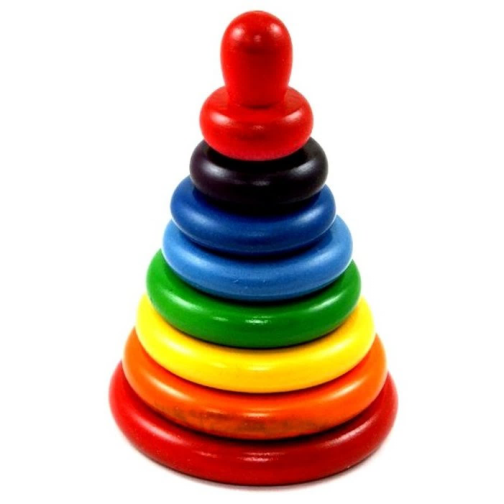 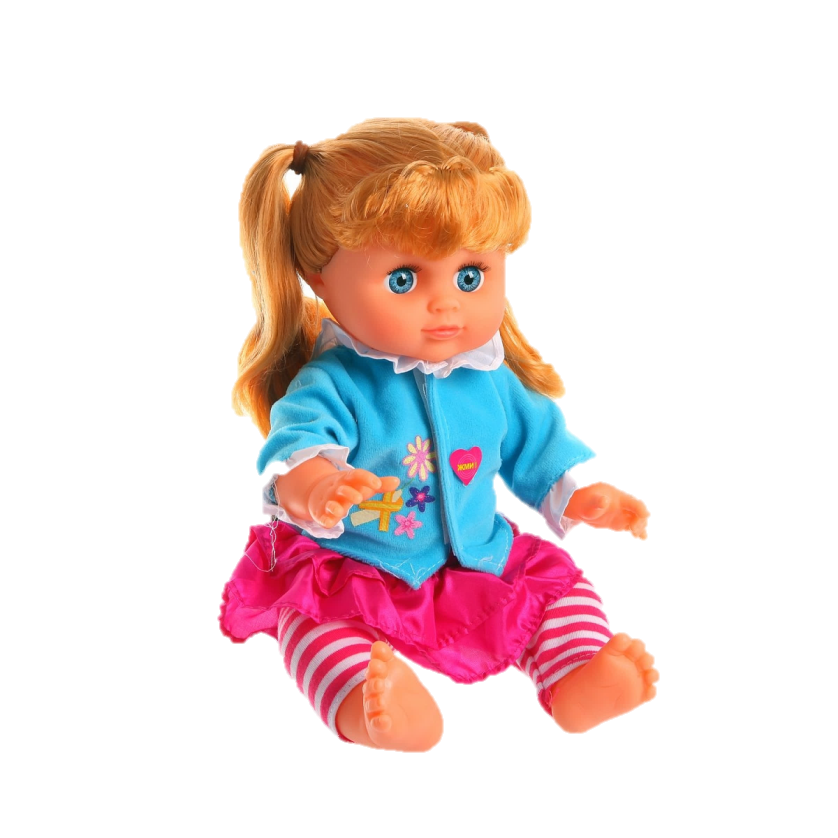 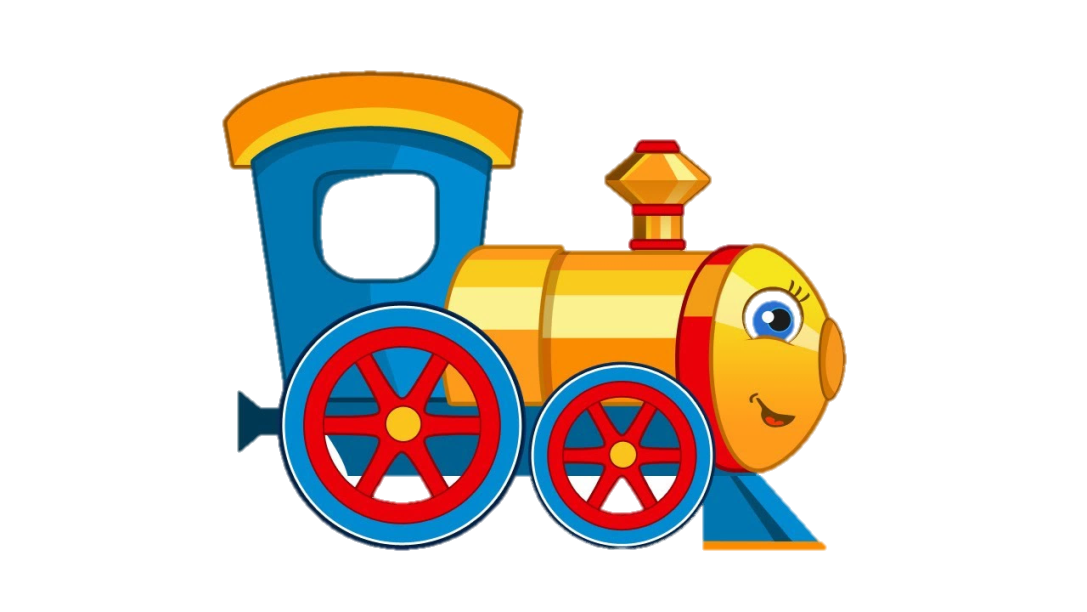 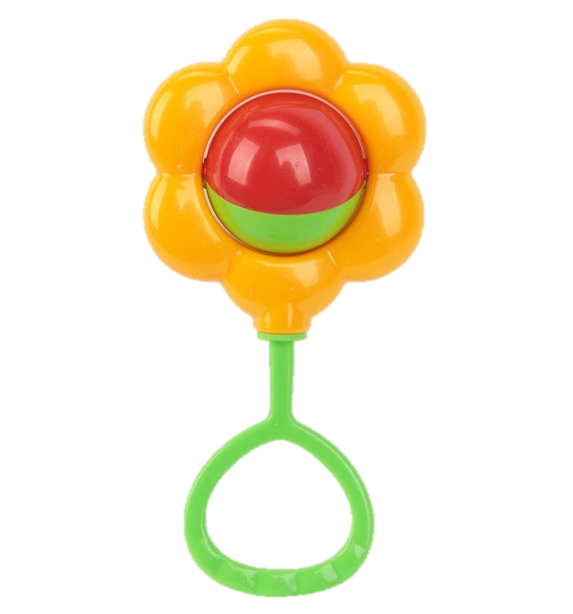 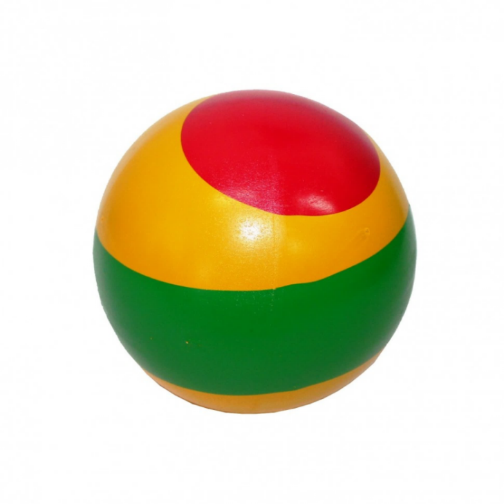 Назови ласково
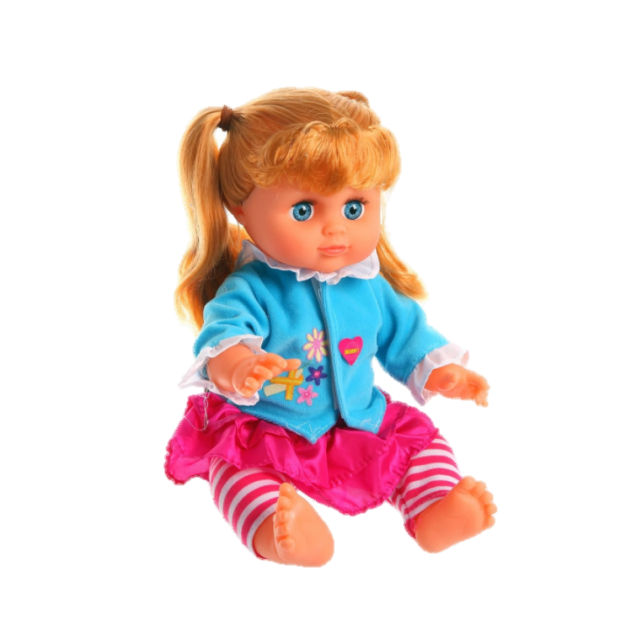 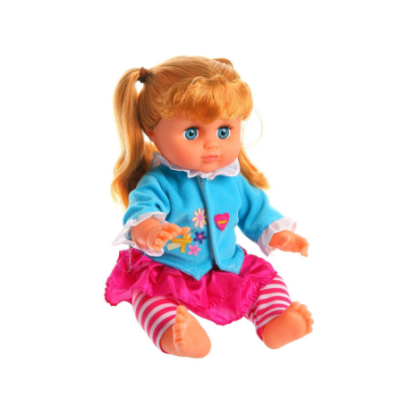 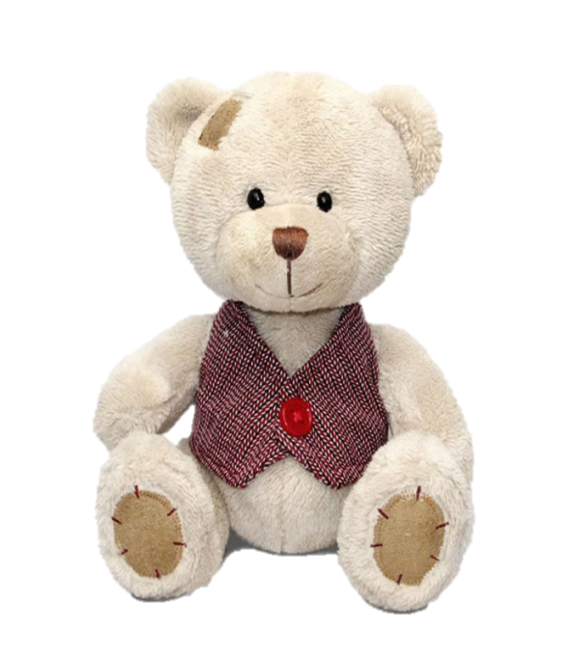 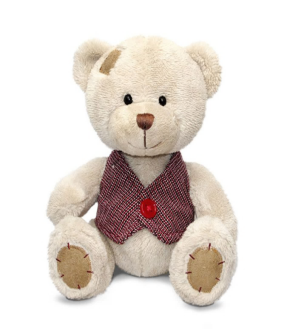 Назови ласково
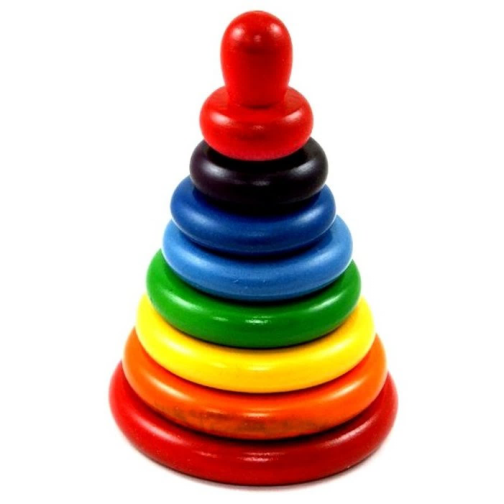 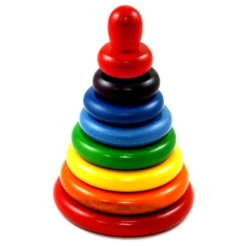 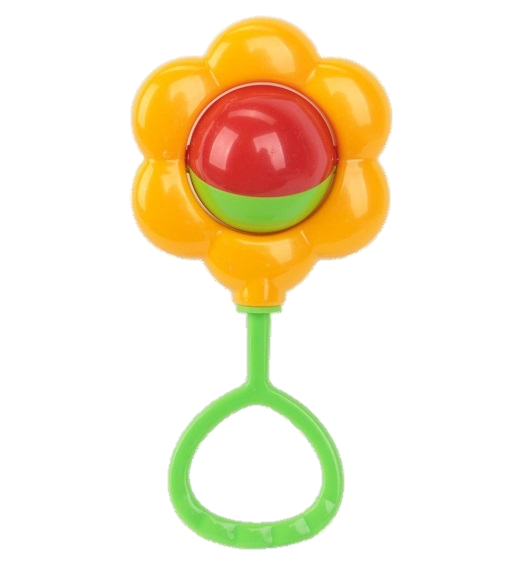 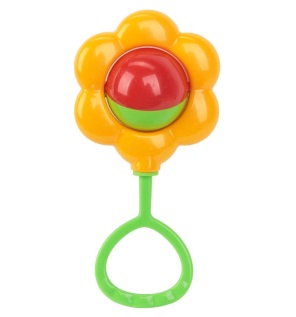 Назови ласково
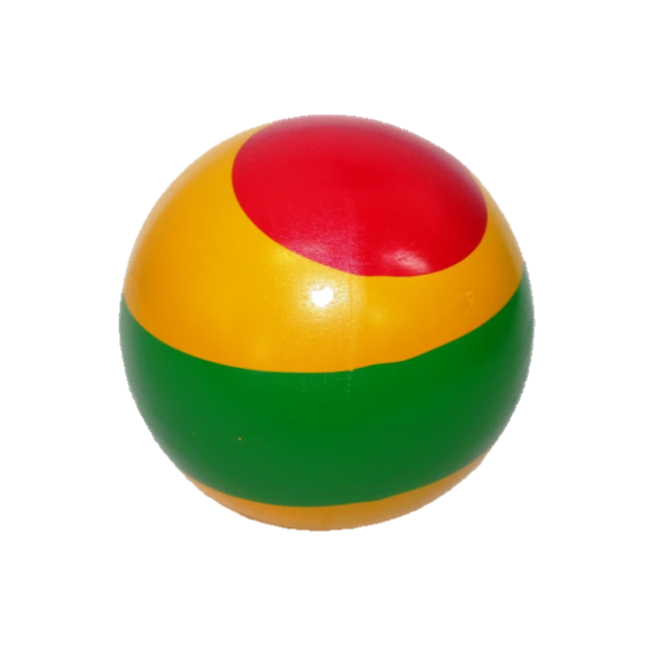 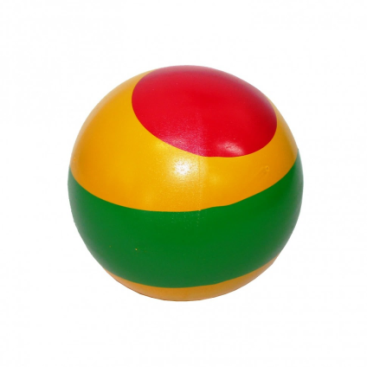 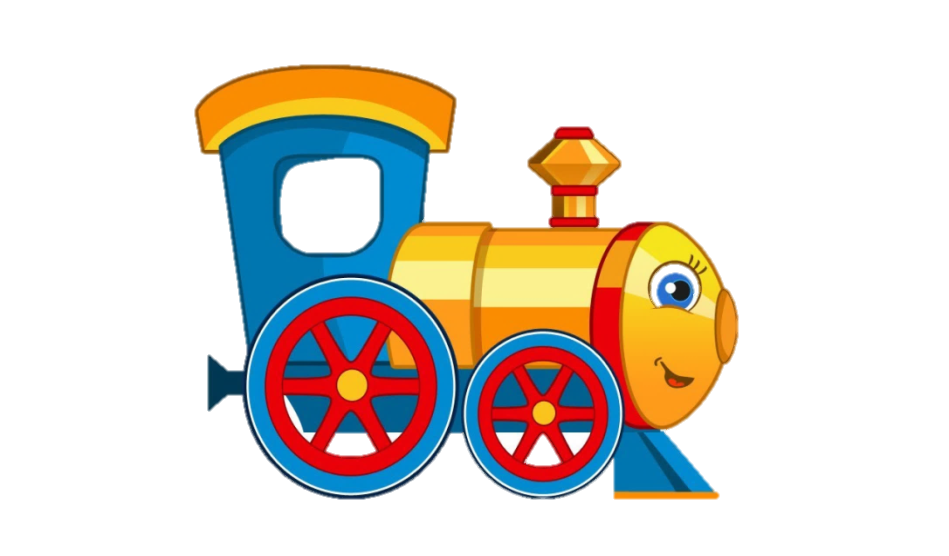 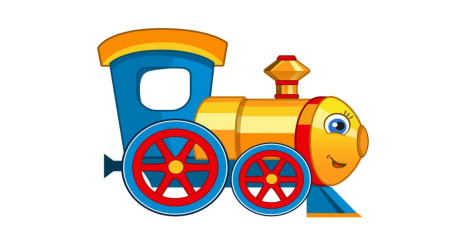 Посчитай игрушки (нажимаем 5 раз).
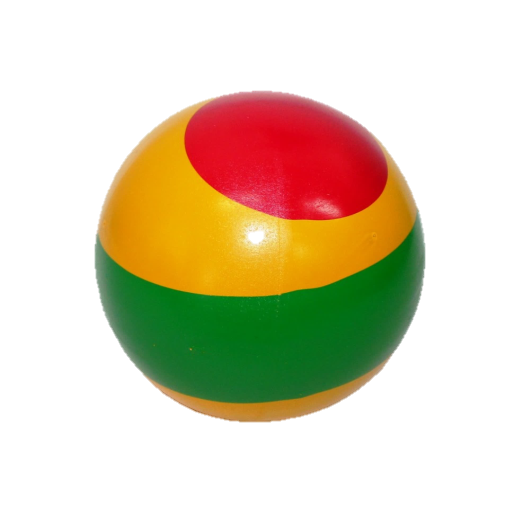 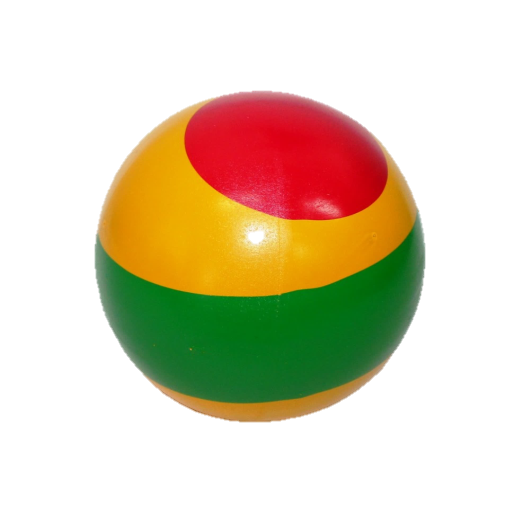 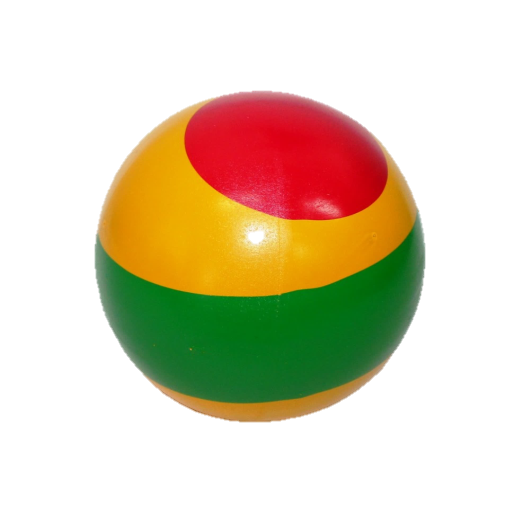 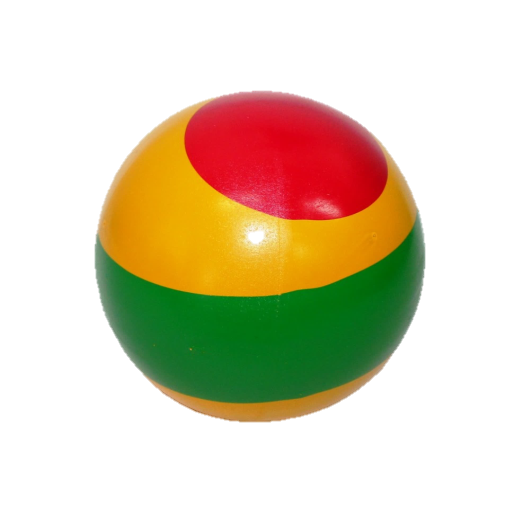 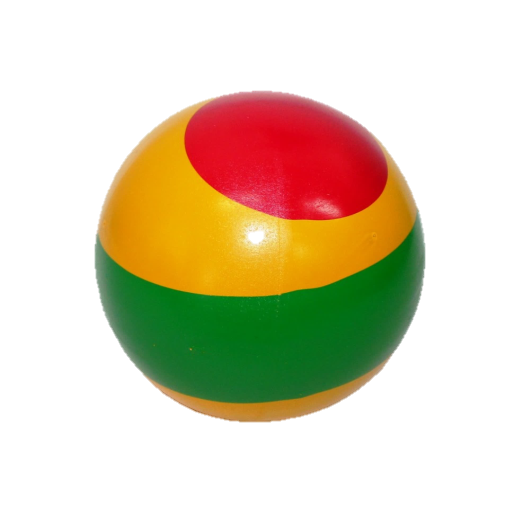 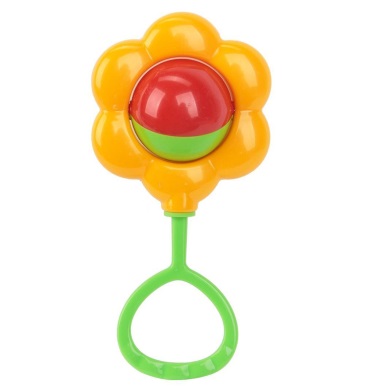 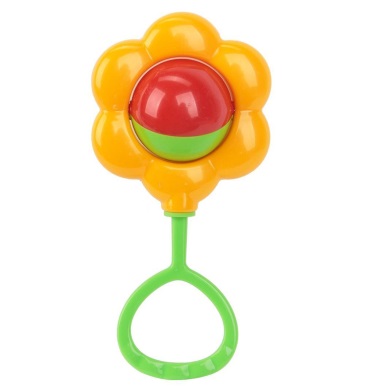 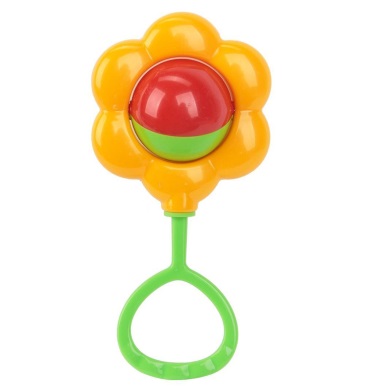 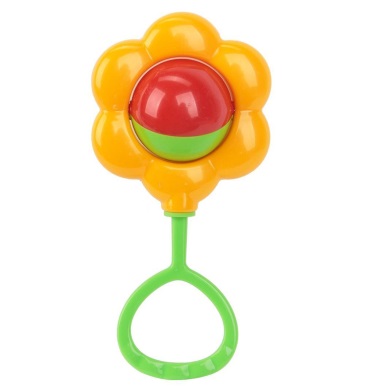 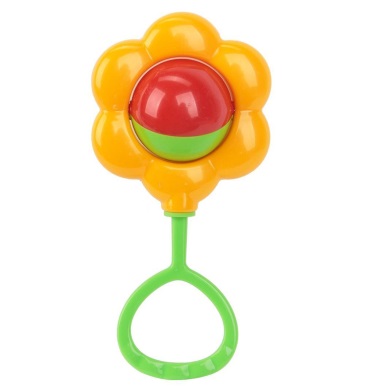 Посчитай игрушки (нажимаем 5 раз).
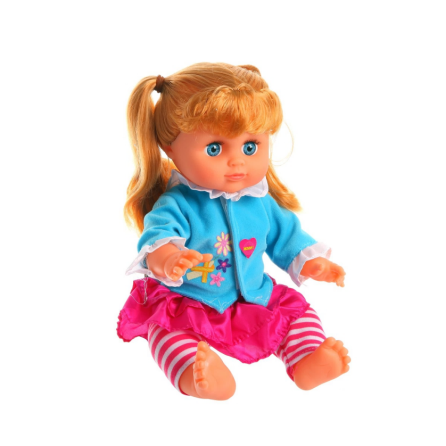 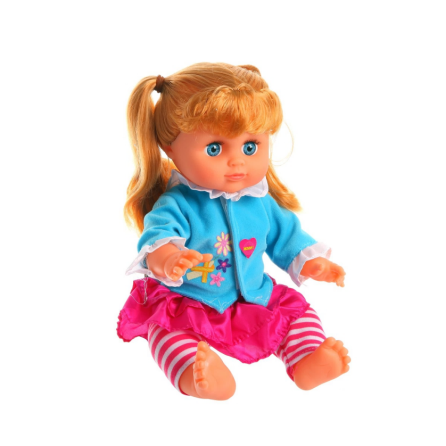 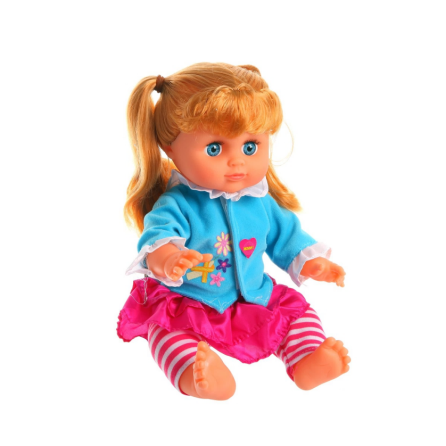 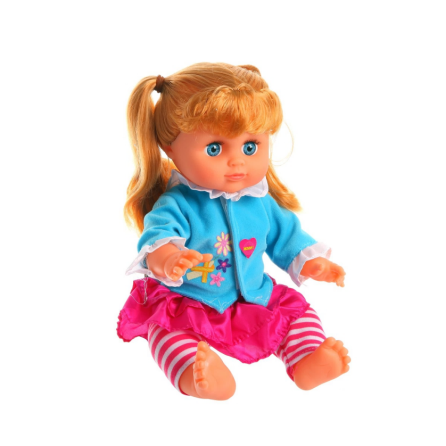 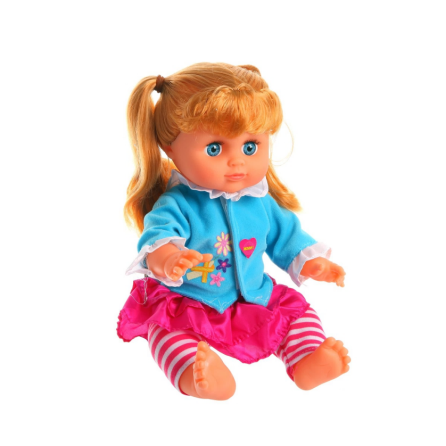 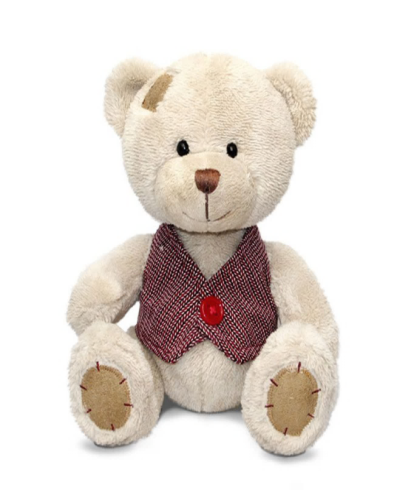 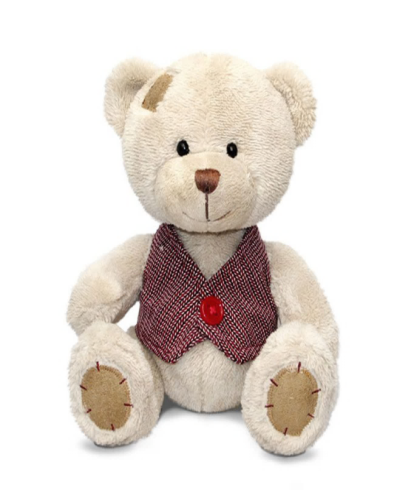 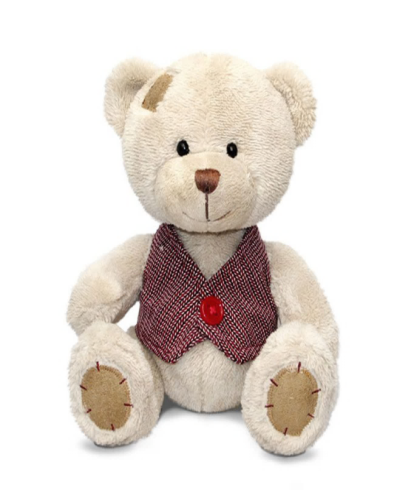 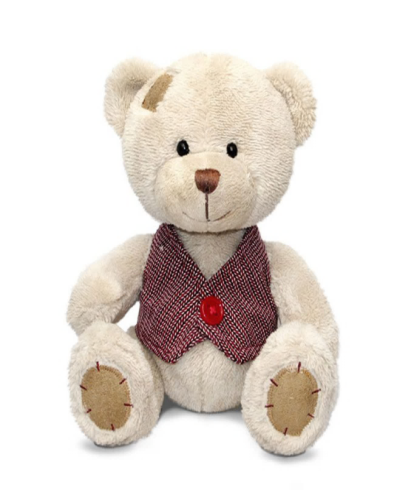 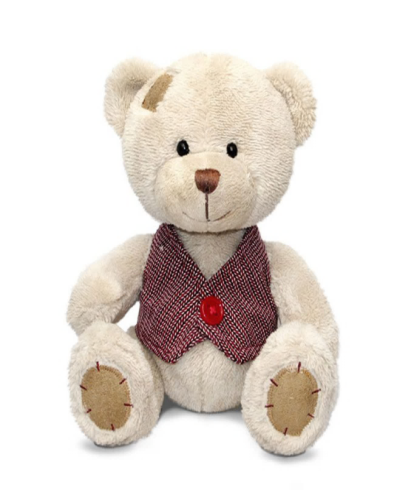 Посчитай игрушки (нажимаем 5 раз).
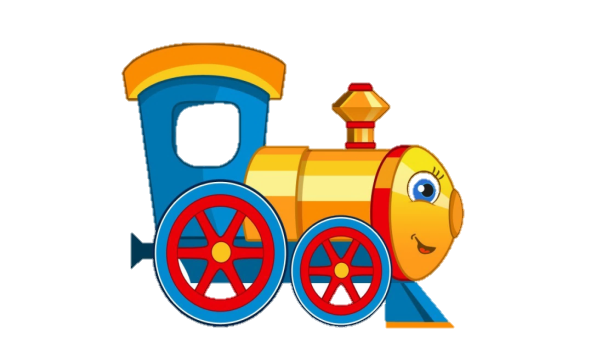 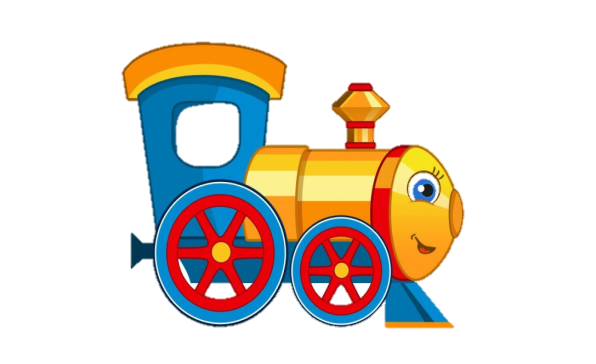 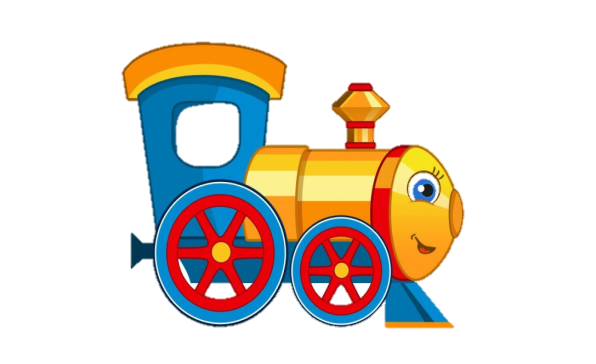 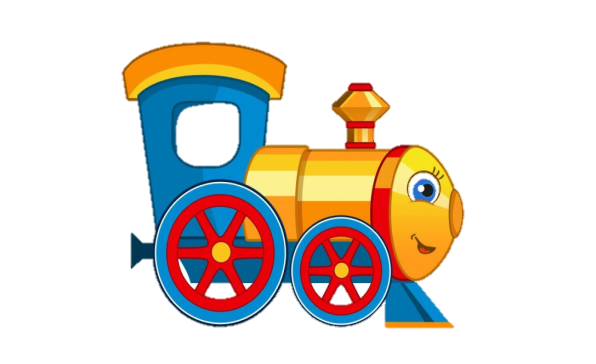 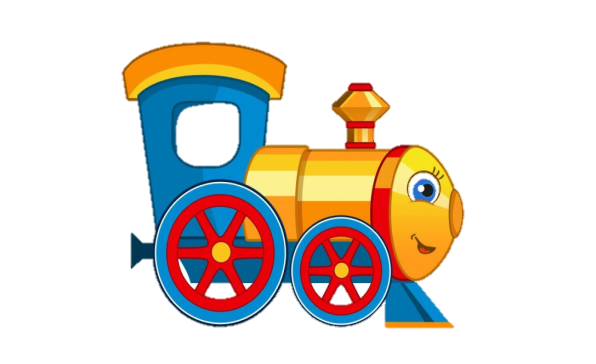 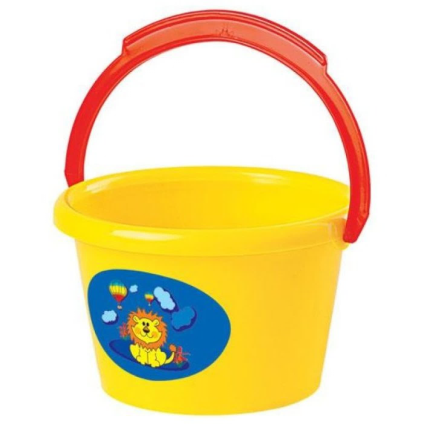 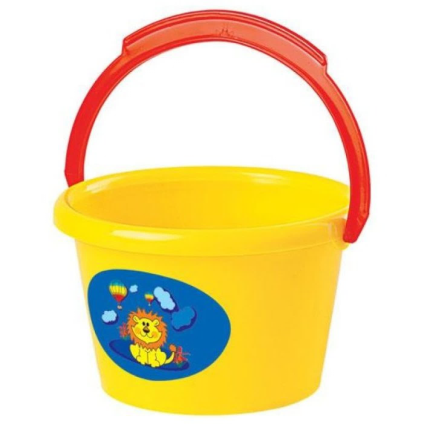 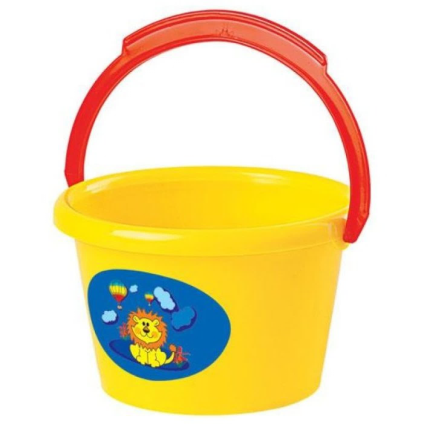 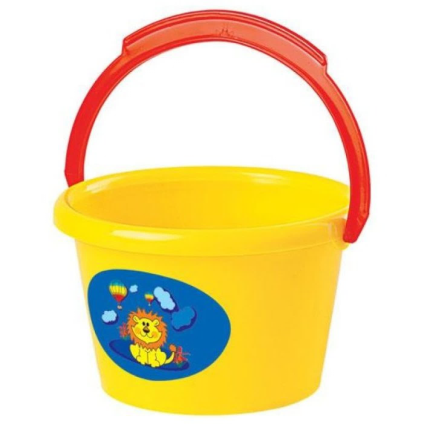 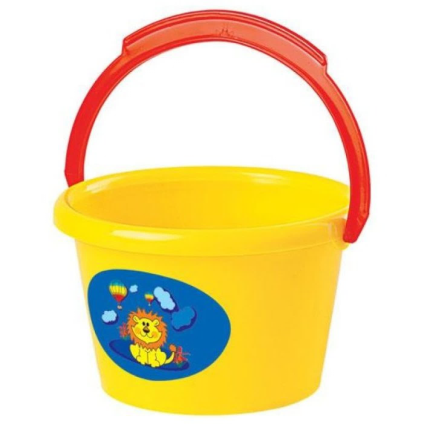 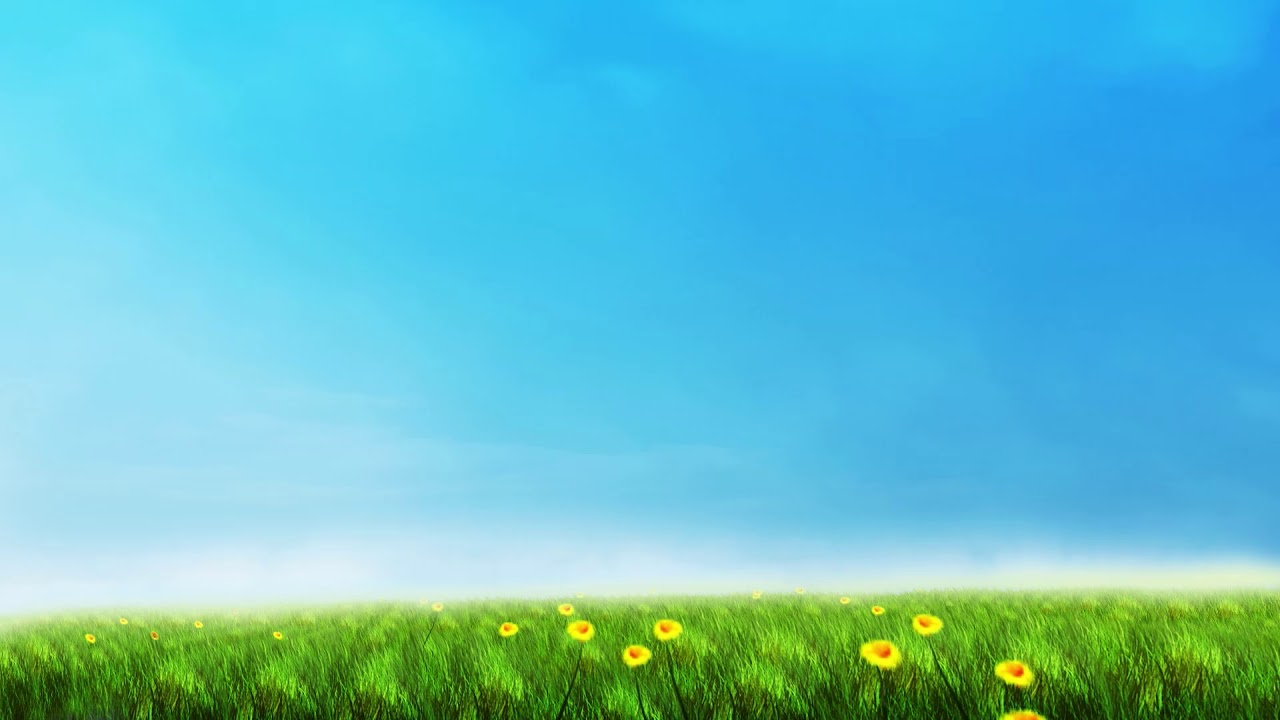 Игрушки – великаны
Нажми на игрушку, чтобы она стала большой
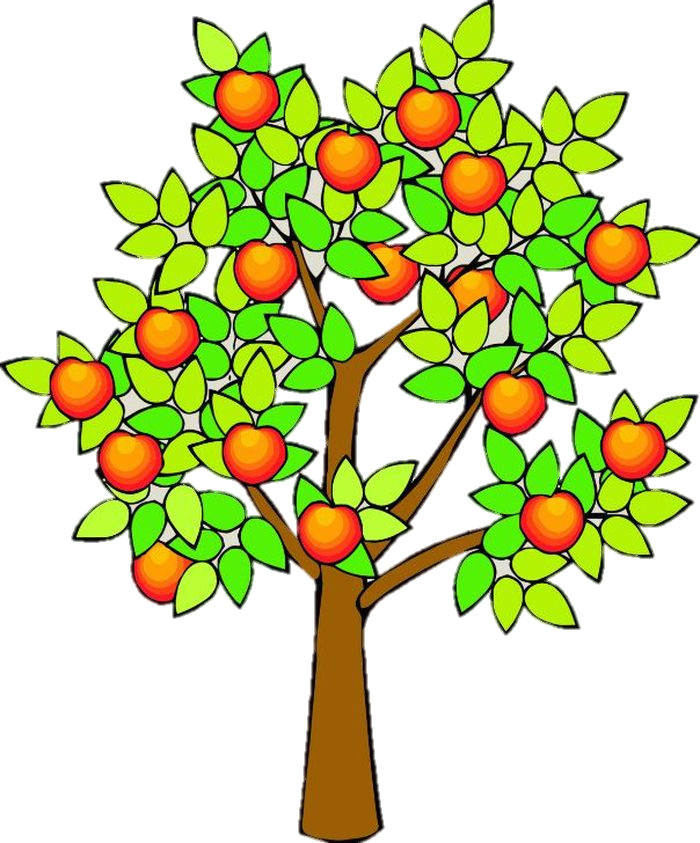 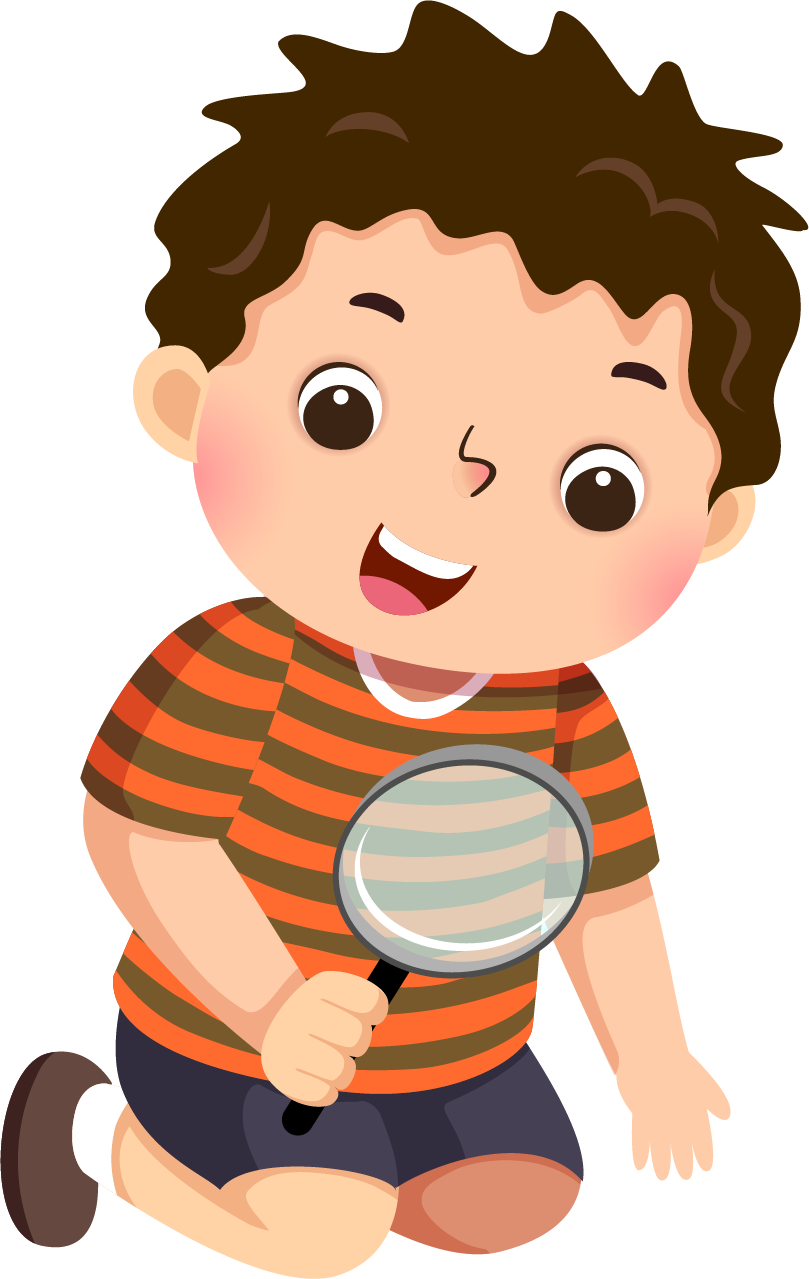 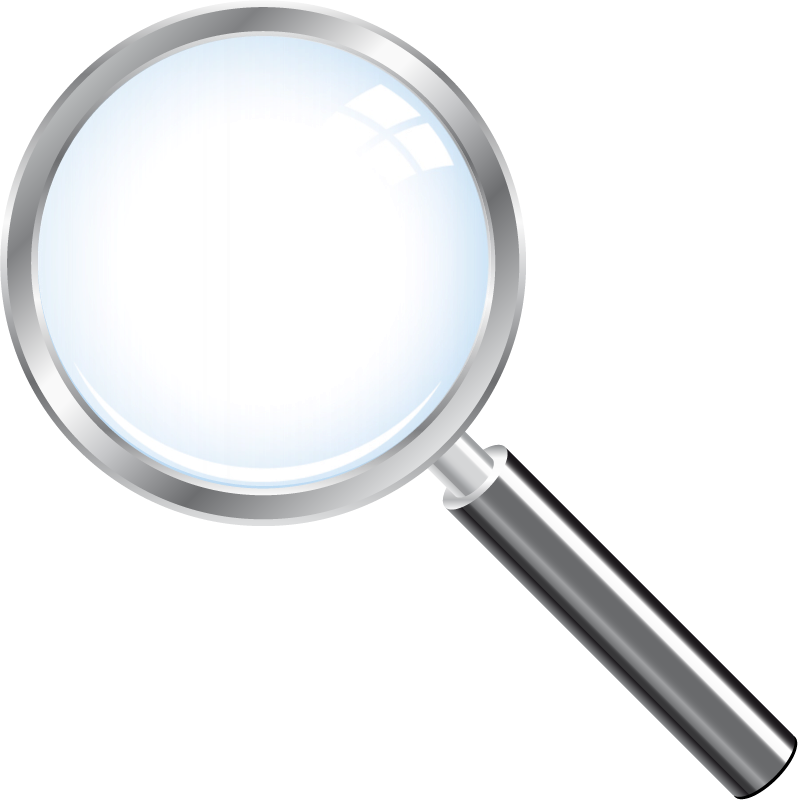 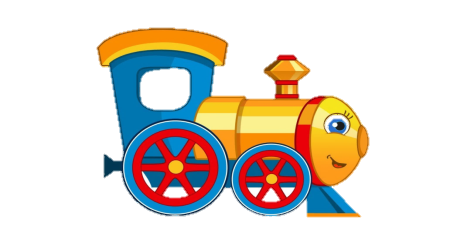 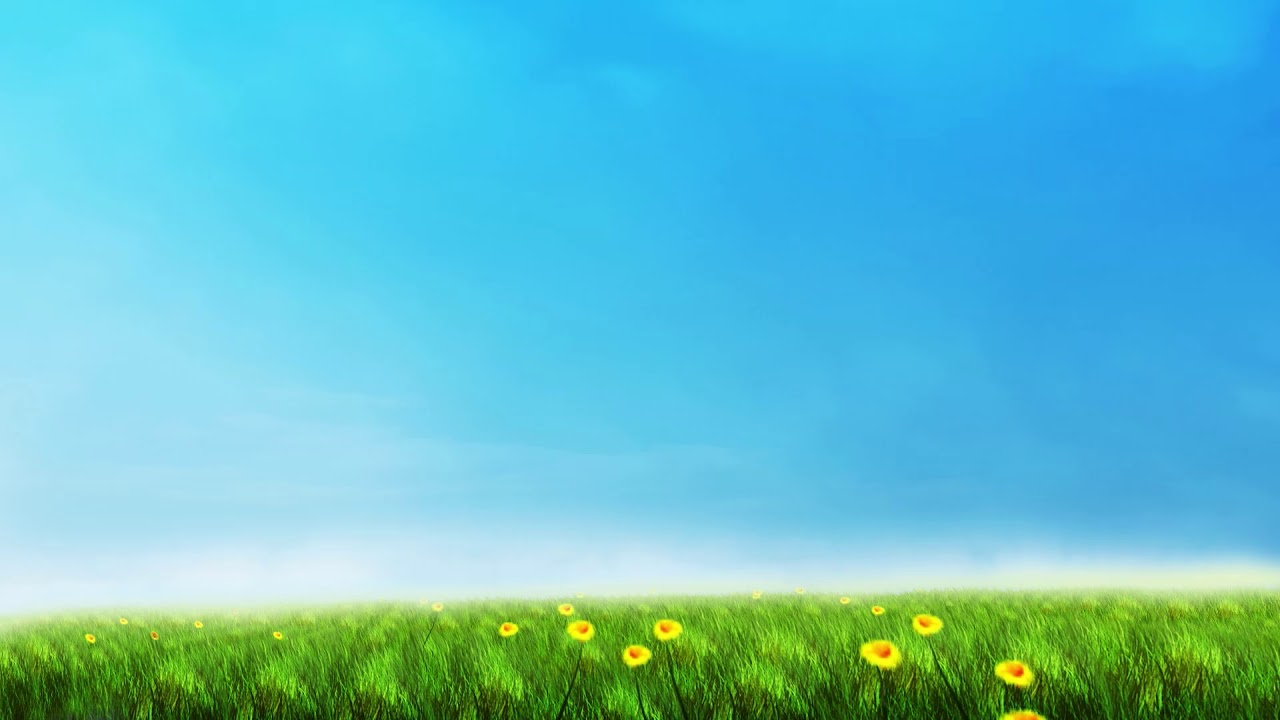 Игрушки – великаны
Нажми на игрушку, чтобы она стала большой
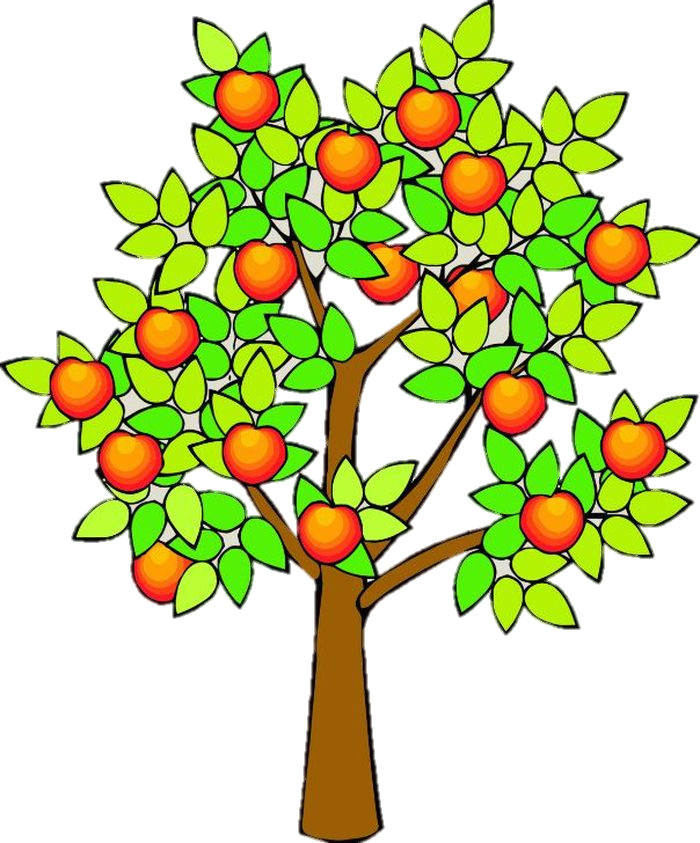 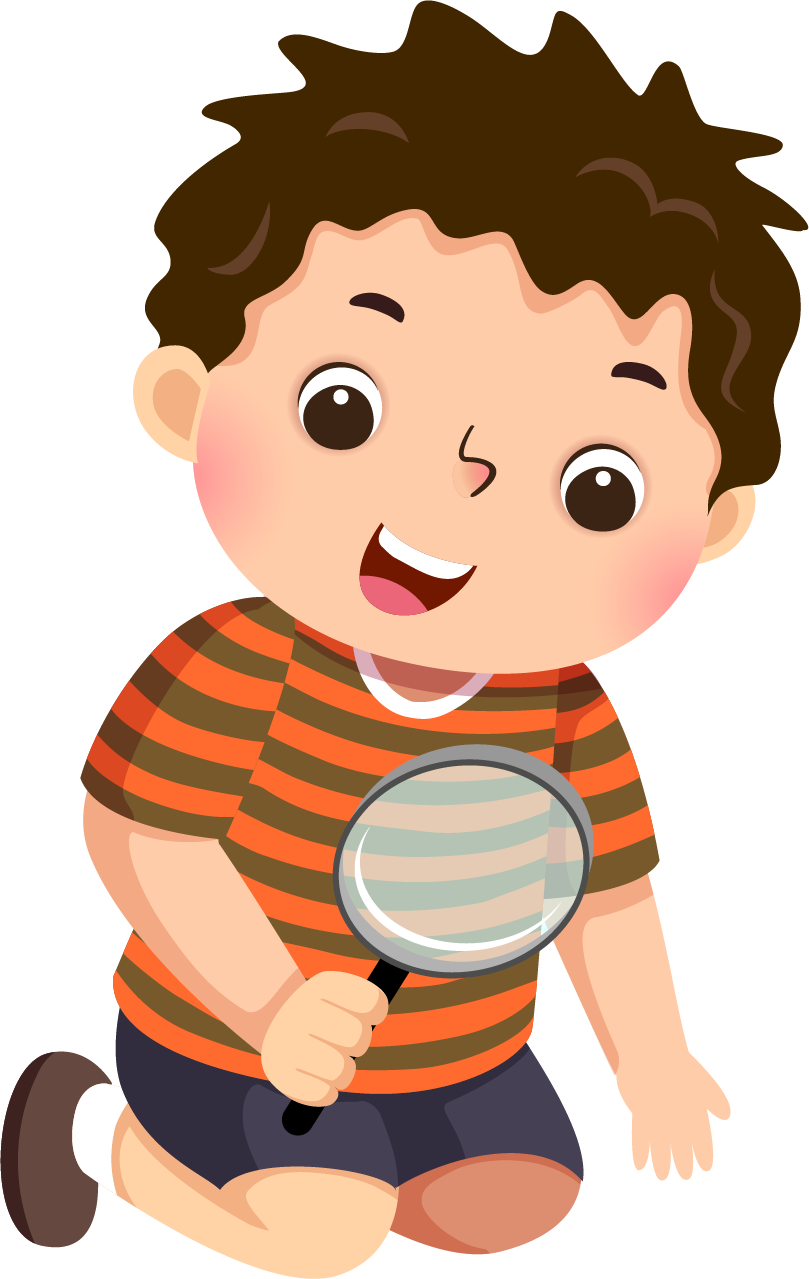 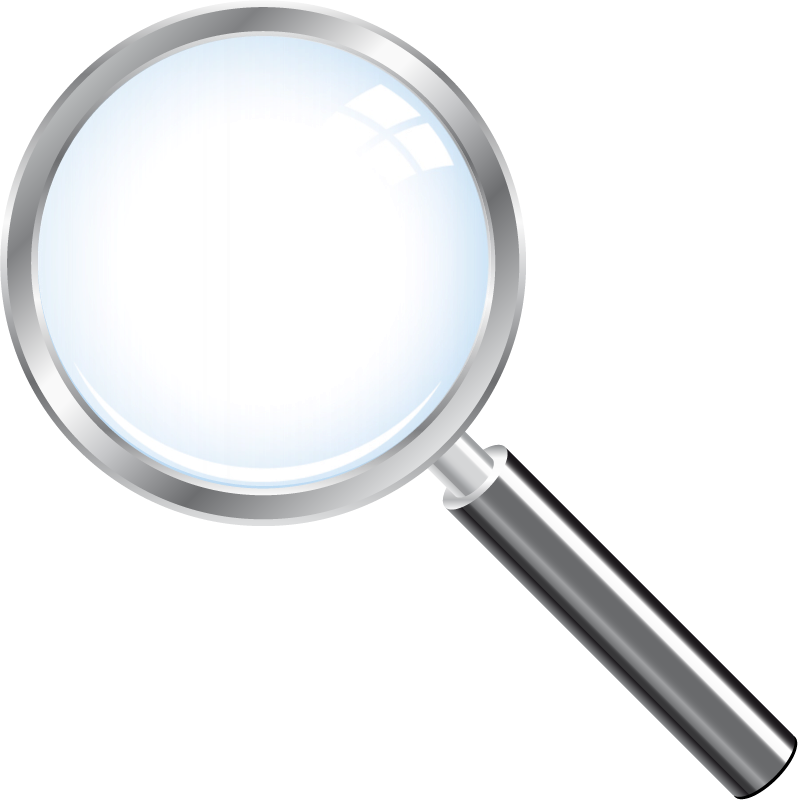 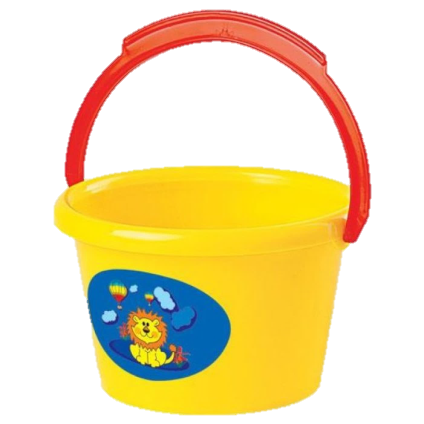 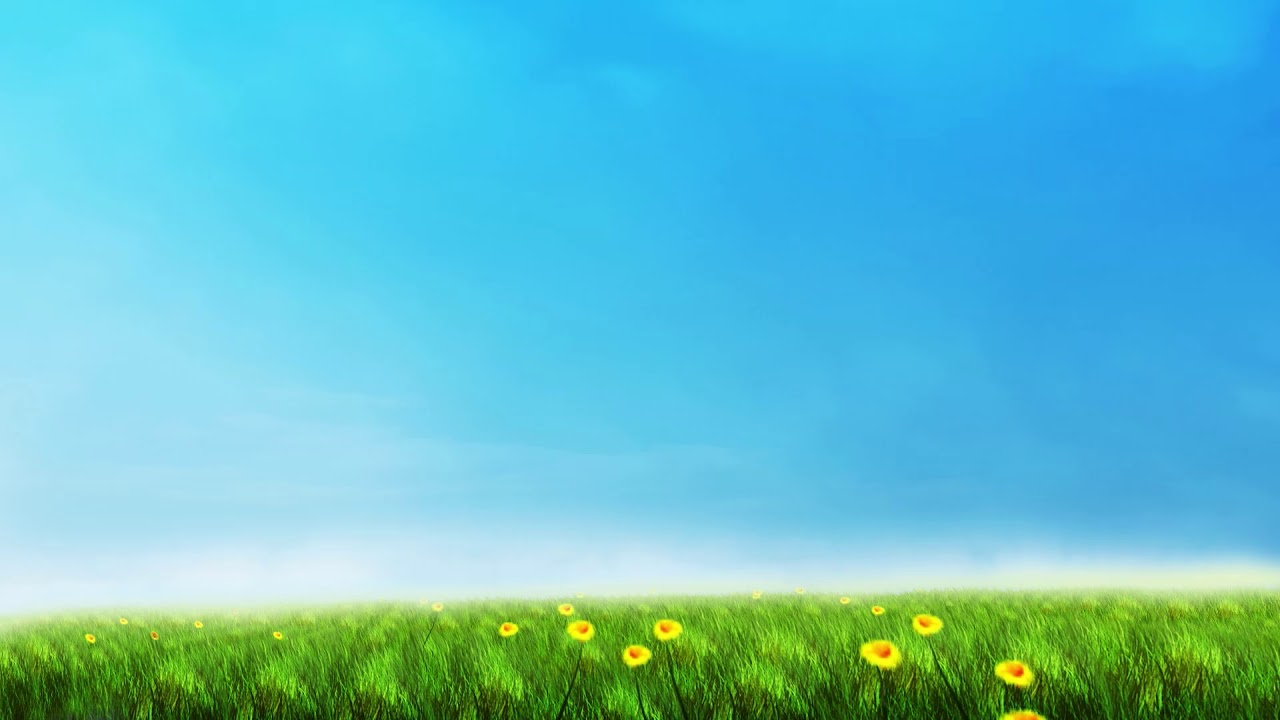 Игрушки – великаны
Нажми на игрушку, чтобы она стала большой
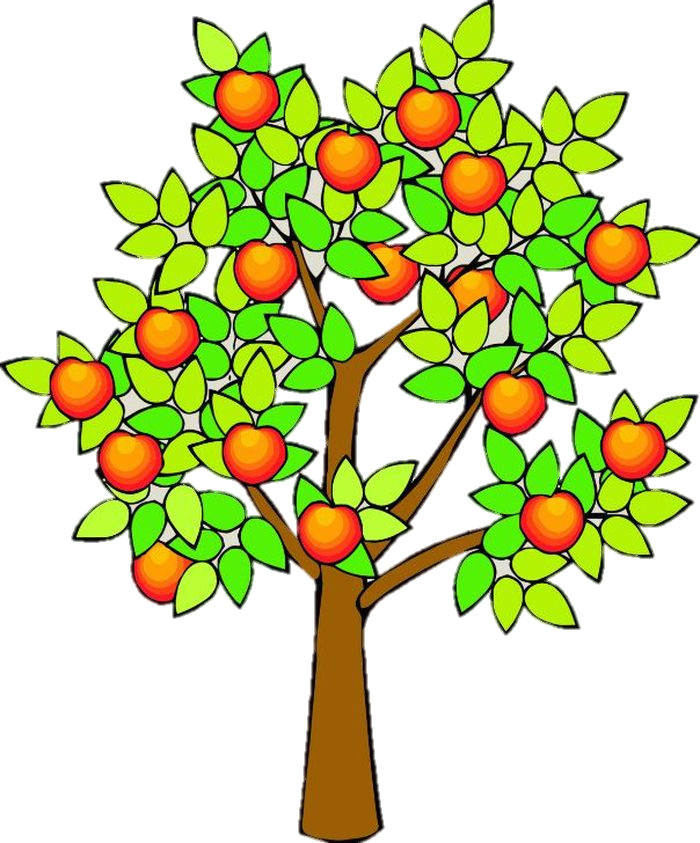 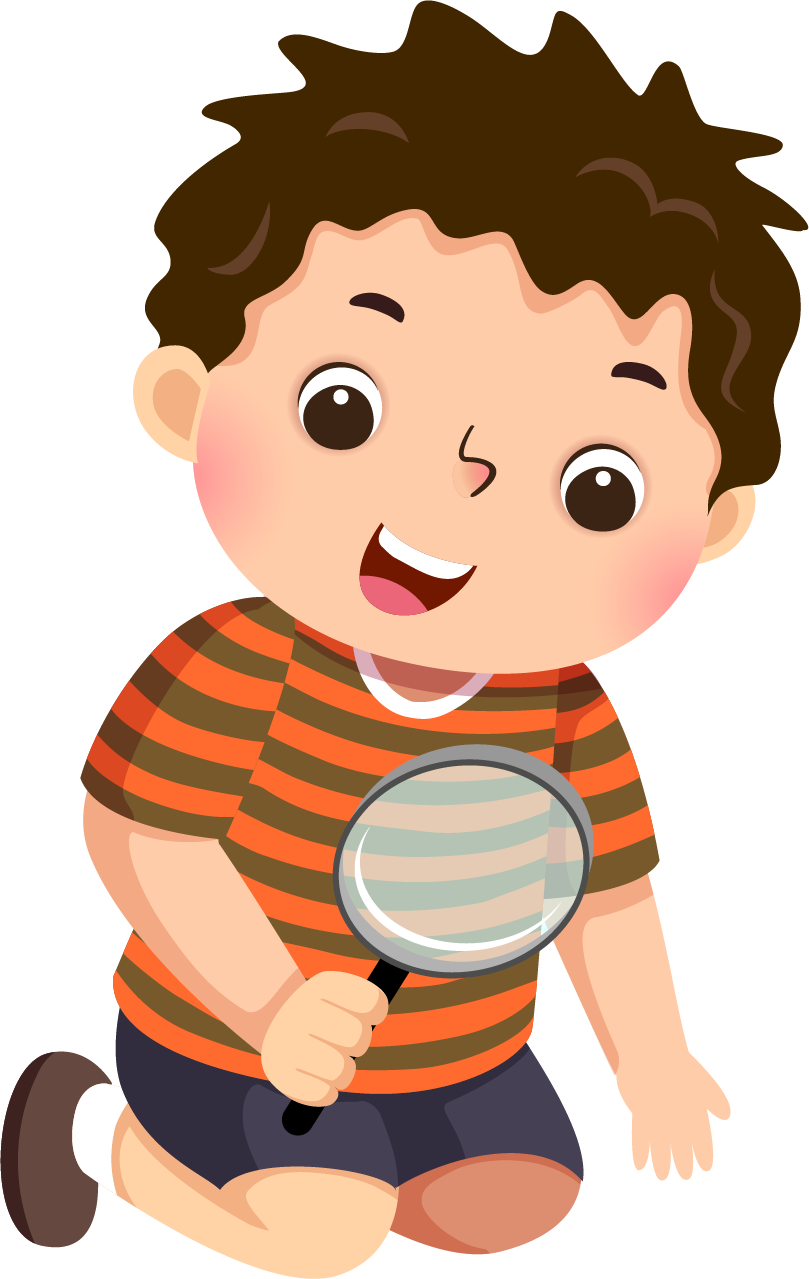 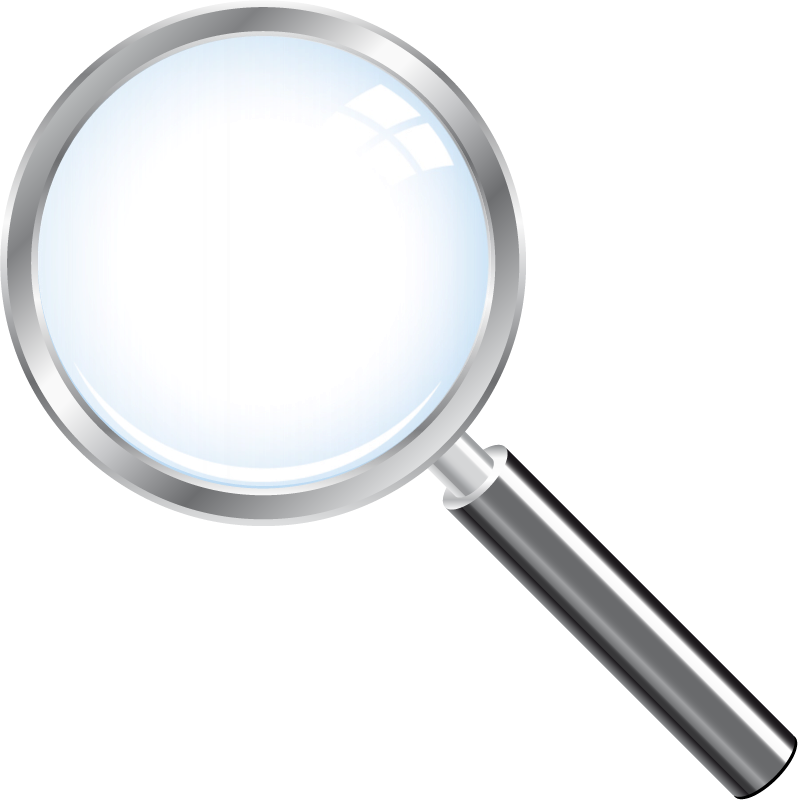 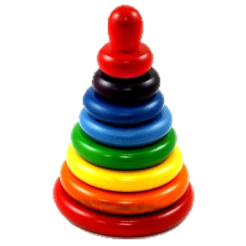 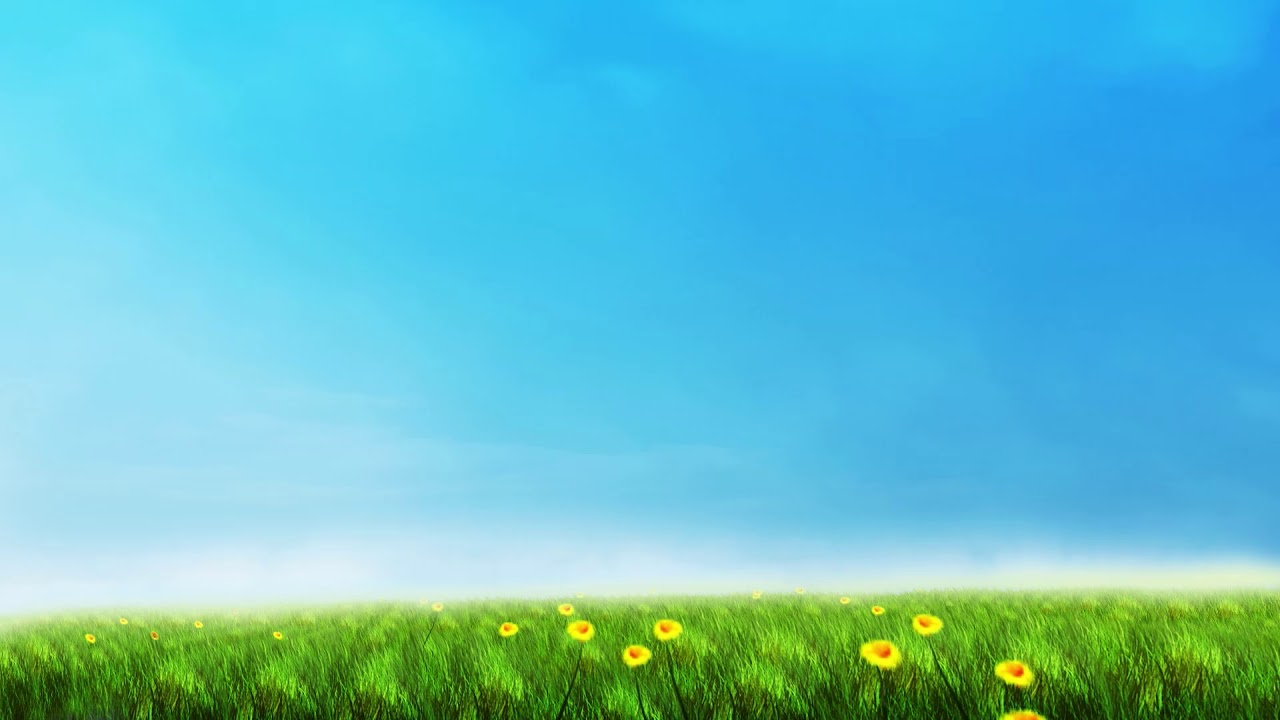 Игрушки – великаны
Нажми на  игрушку, чтобы она стала  большой
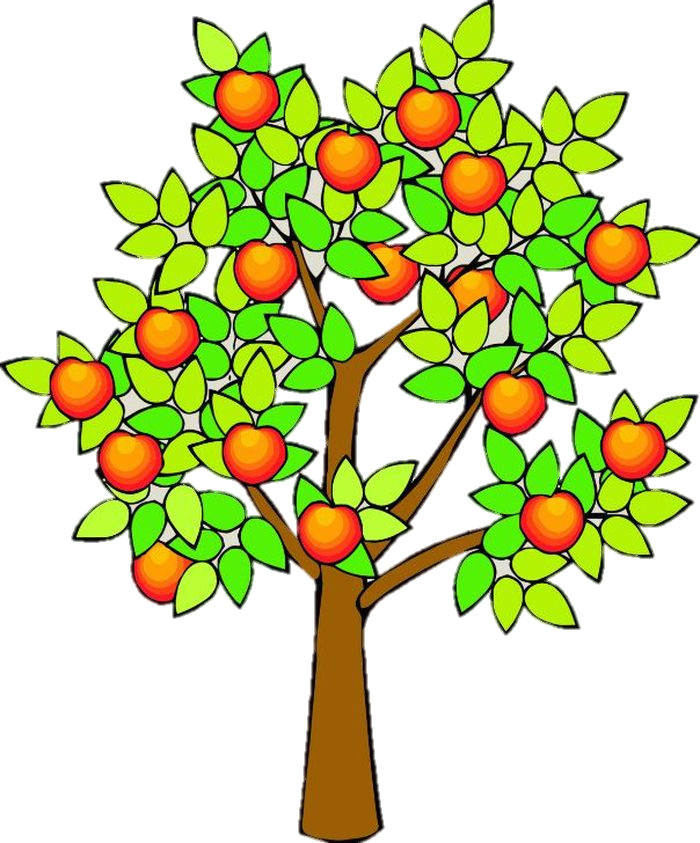 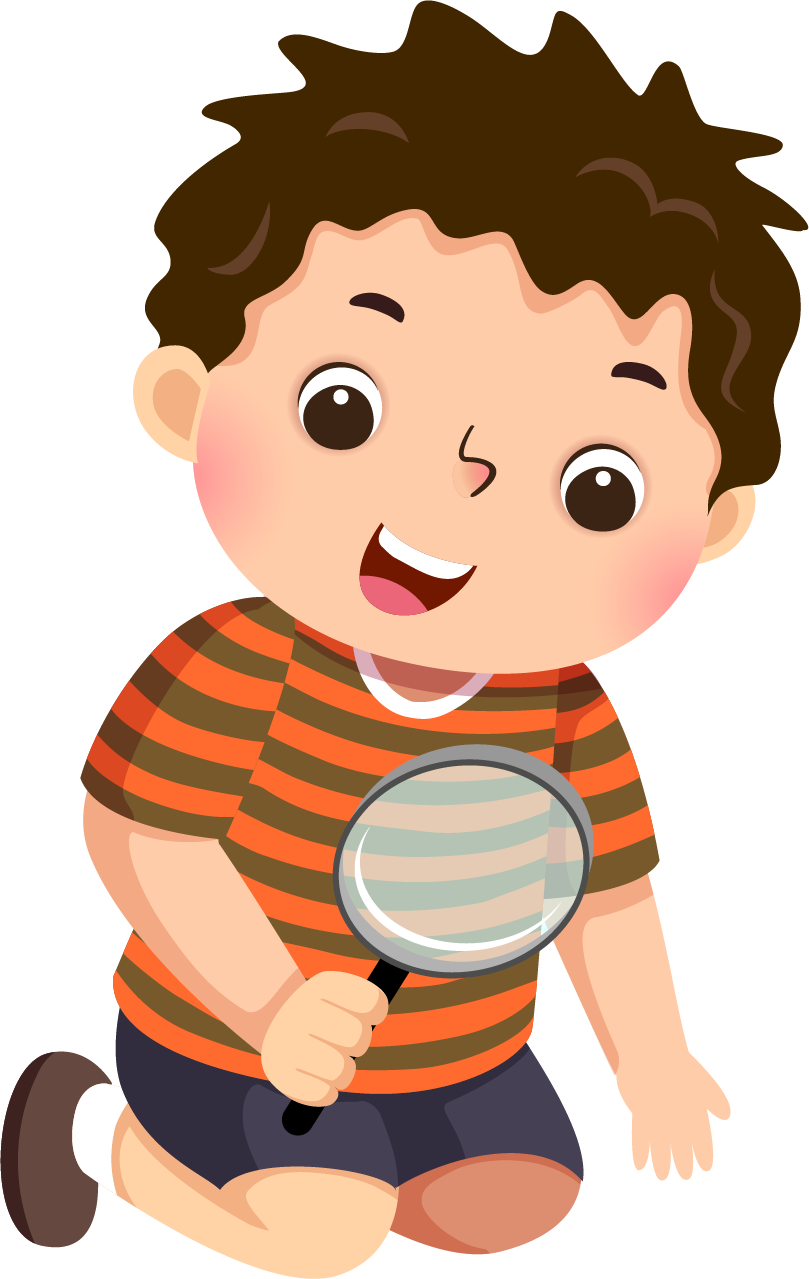 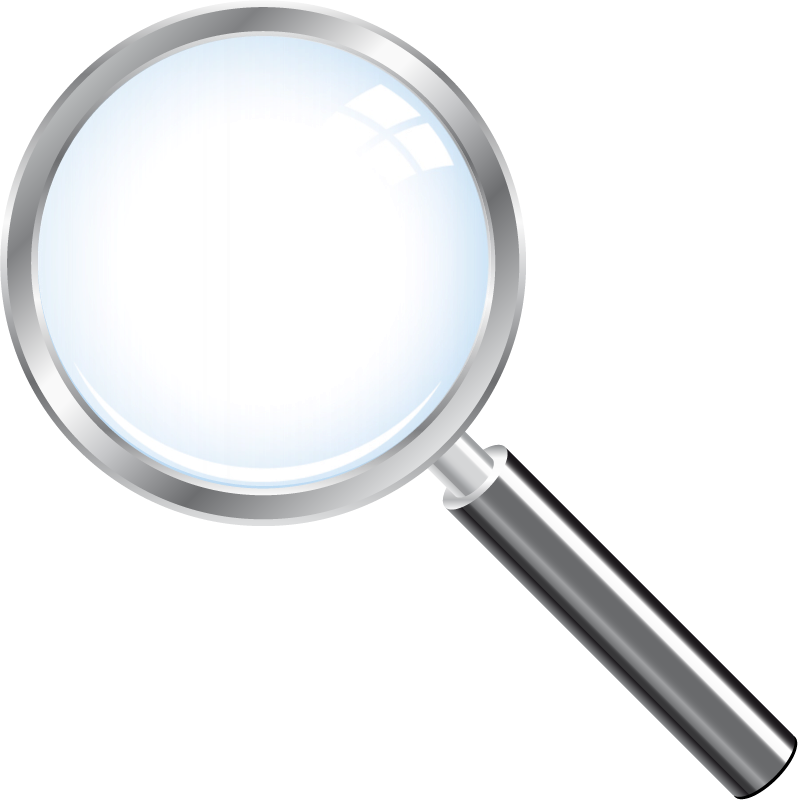 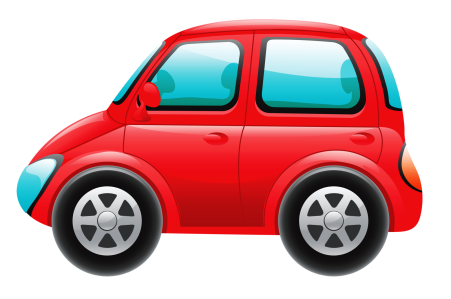 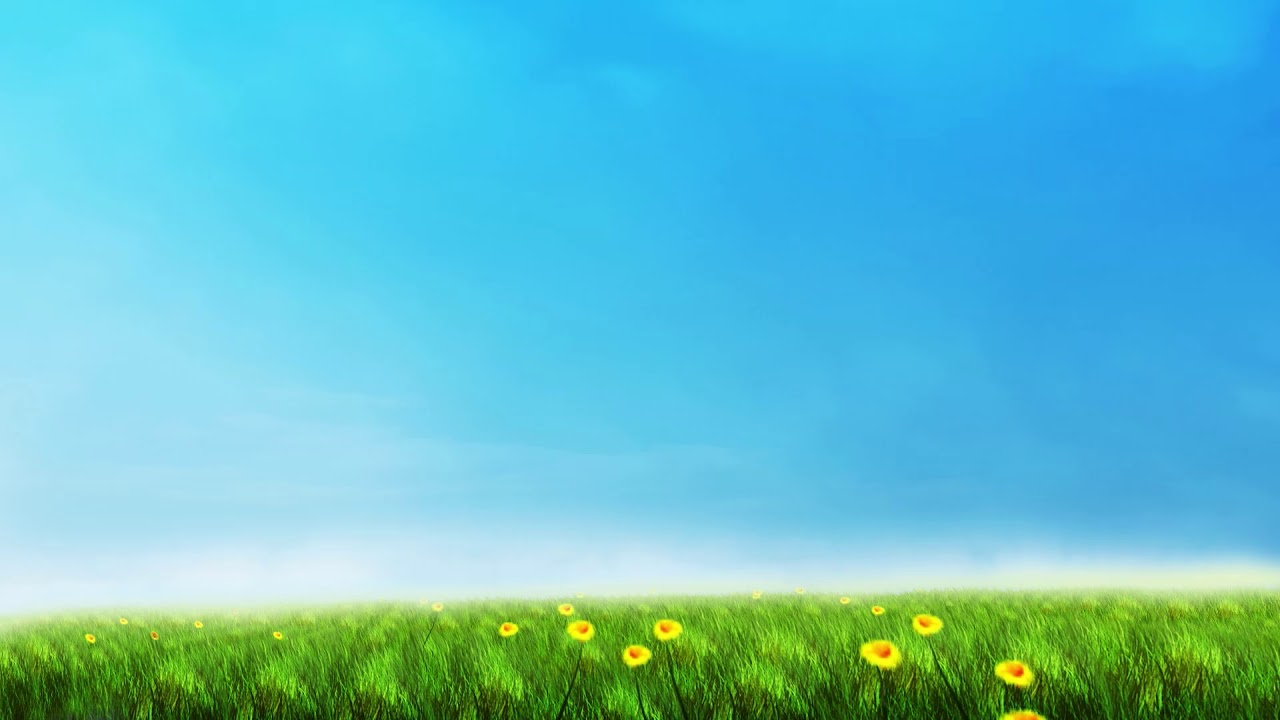 Определи количество слогов
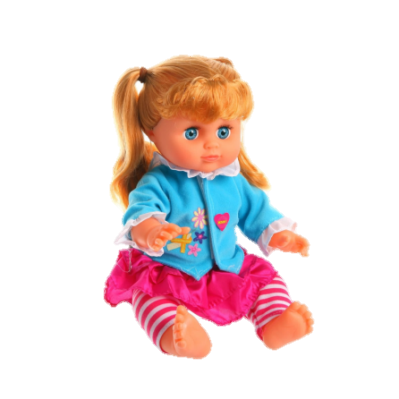 2 слога
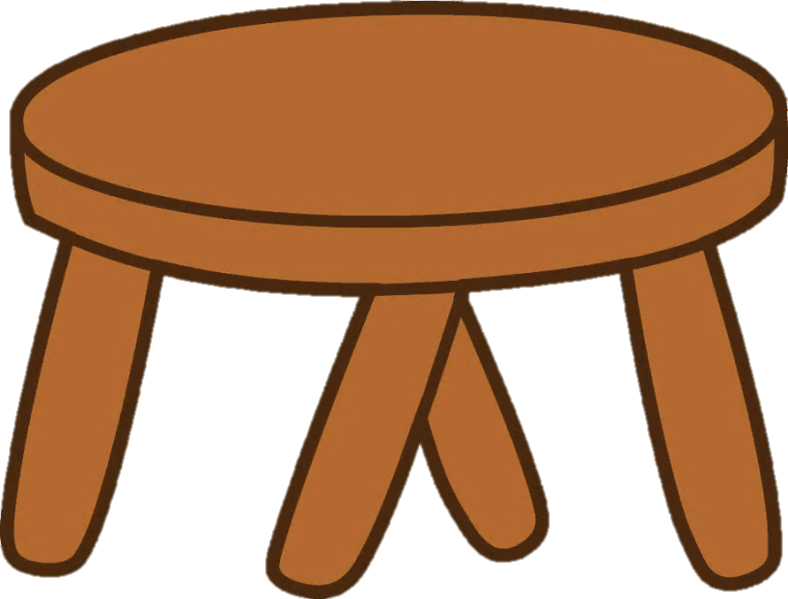 КУ
КЛА
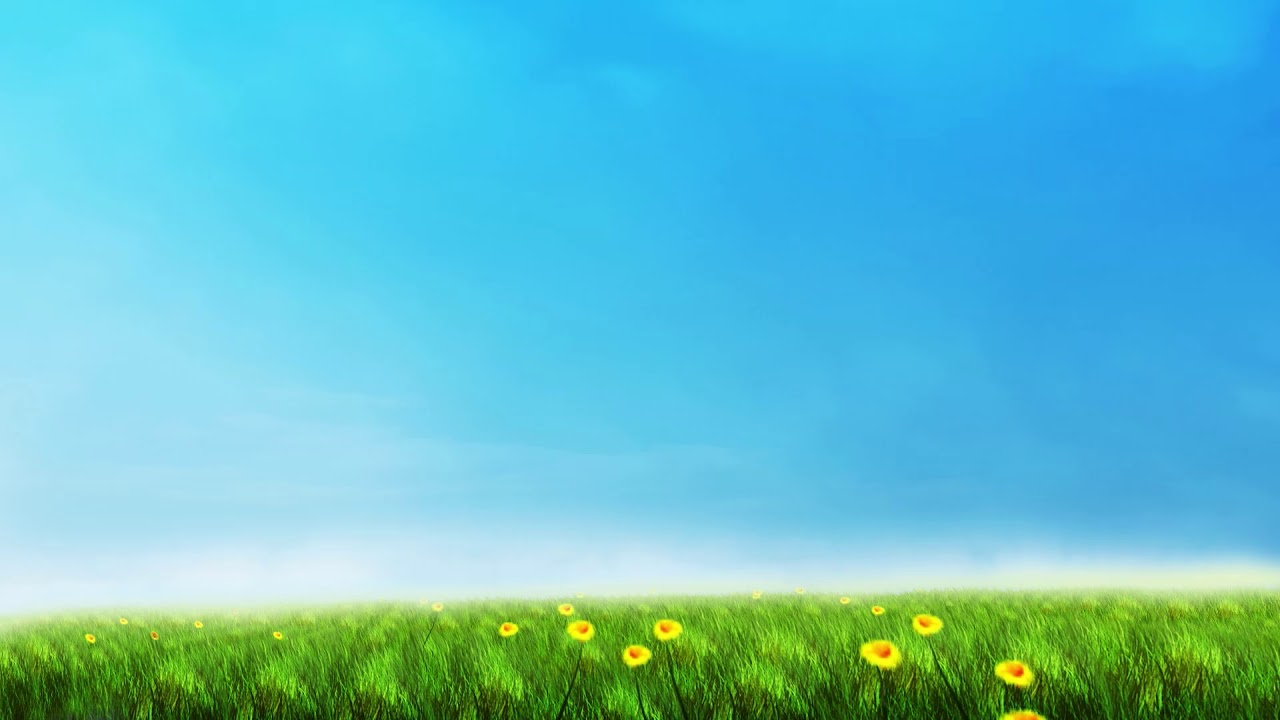 Определи количество слогов
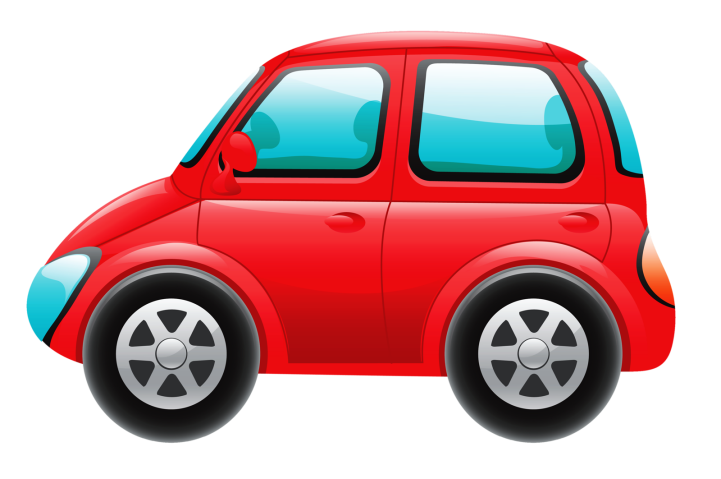 3 слога
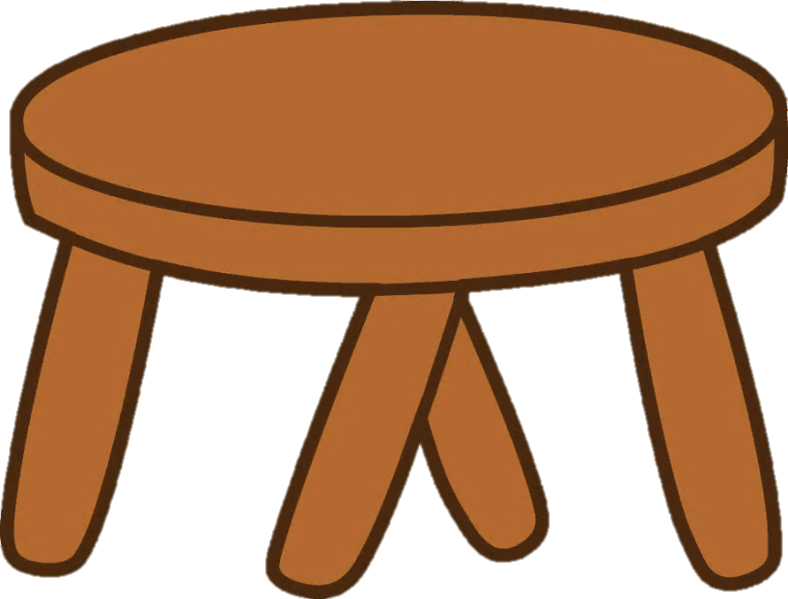 НА
МА
ШИ
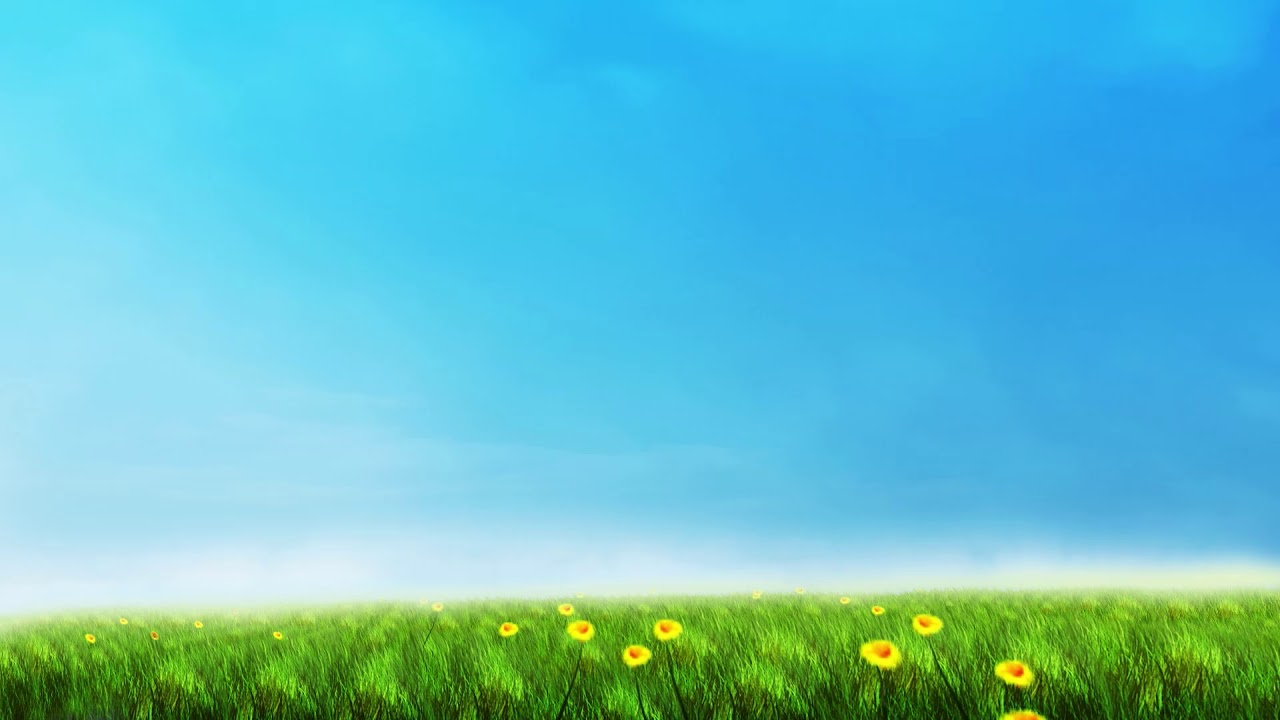 Определи количество слогов
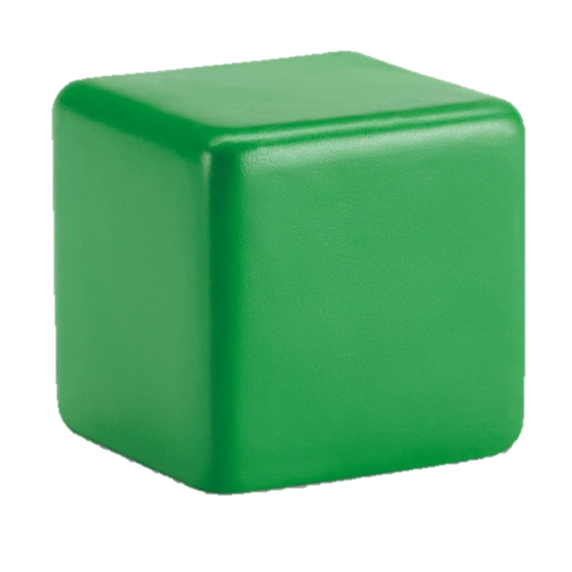 2 слога
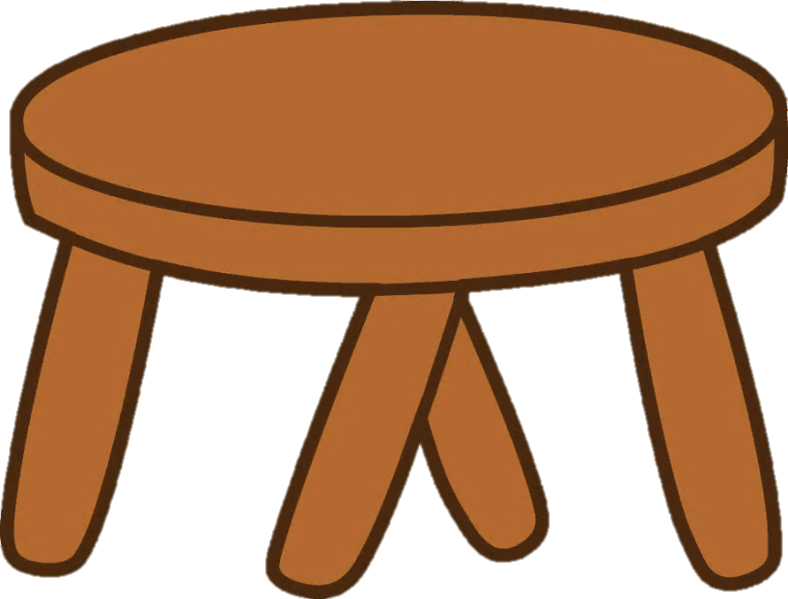 КУ
БИК
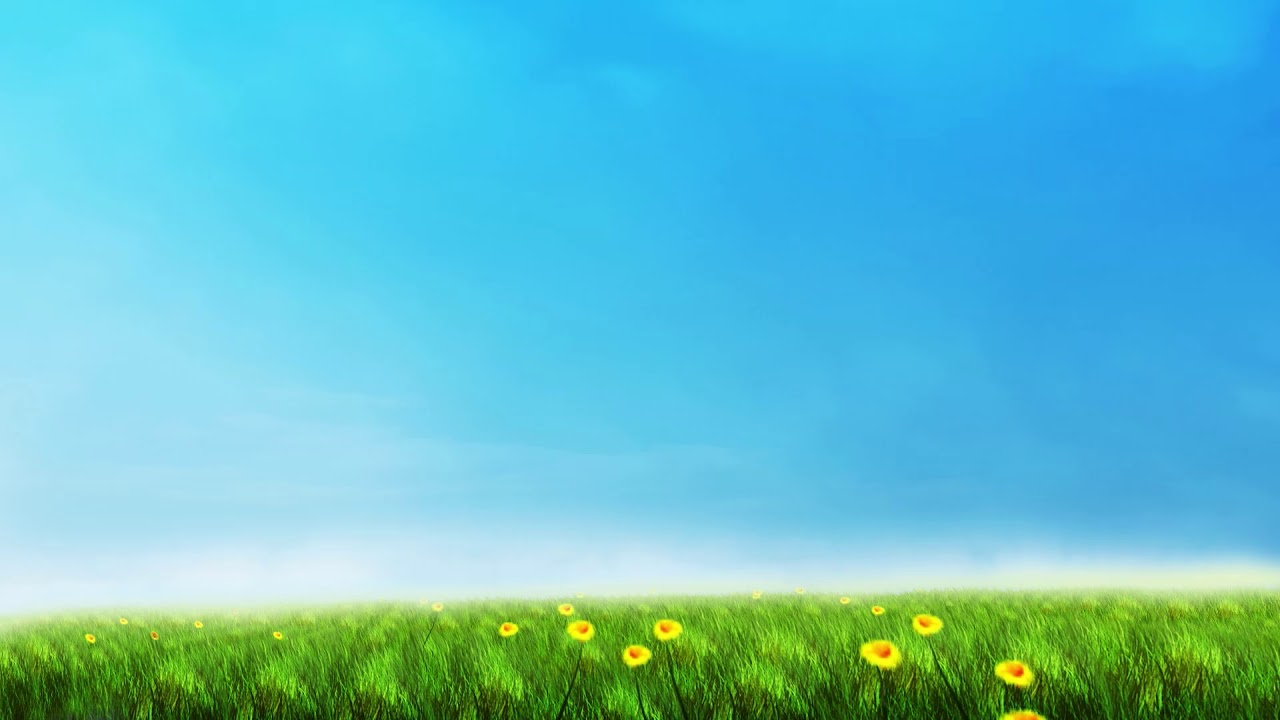 Определи количество слогов
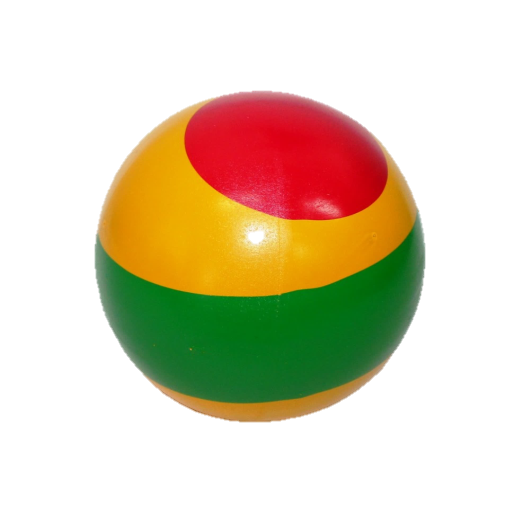 1 слог
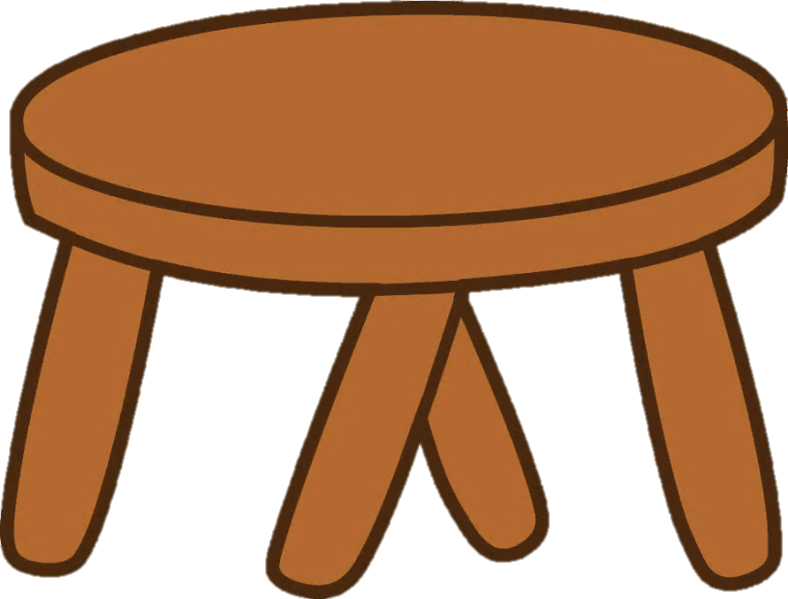 МЯЧ
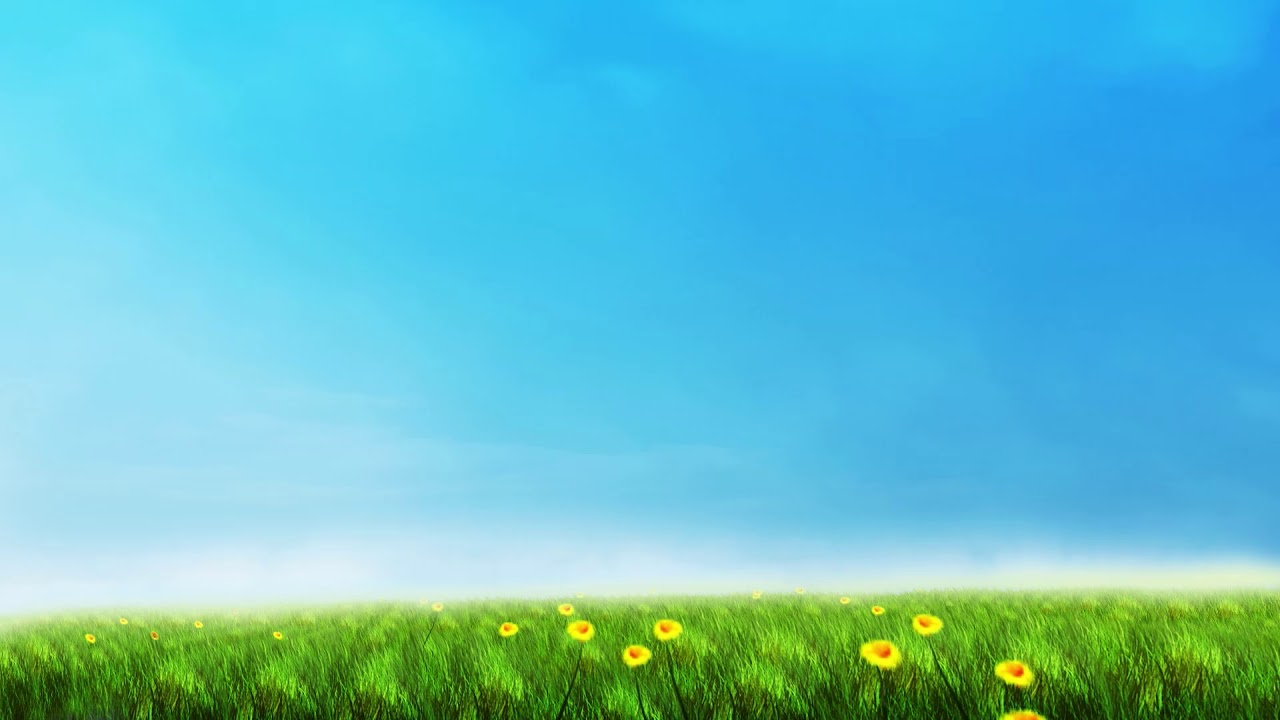 Определи количество слогов
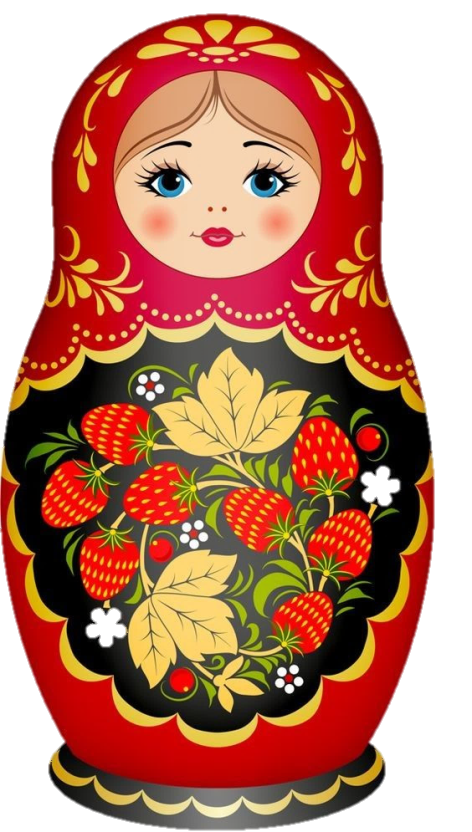 3 слога
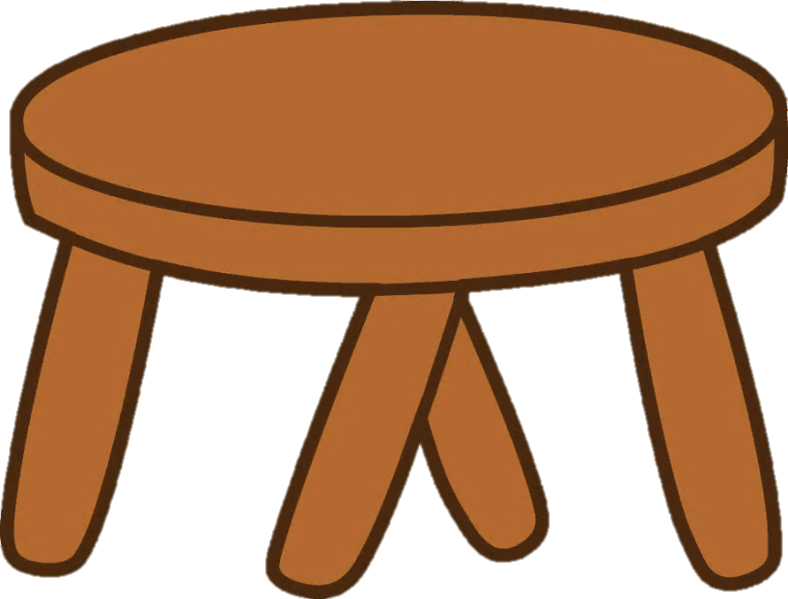 МА
ТРЕ
ШКА
Один-много
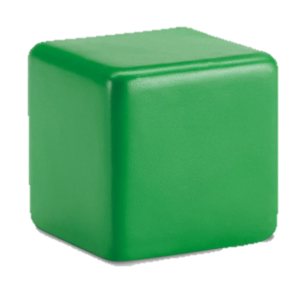 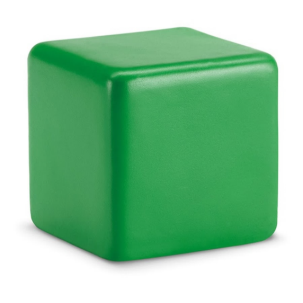 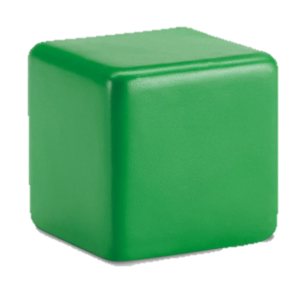 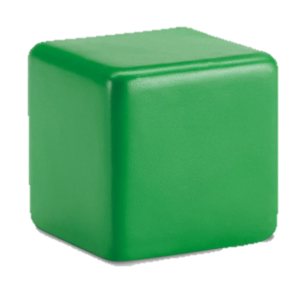 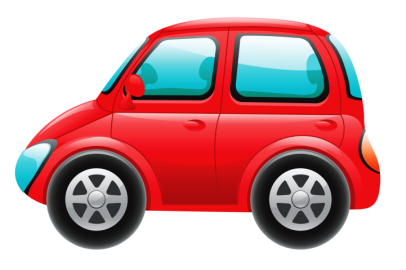 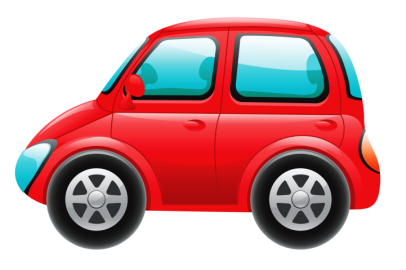 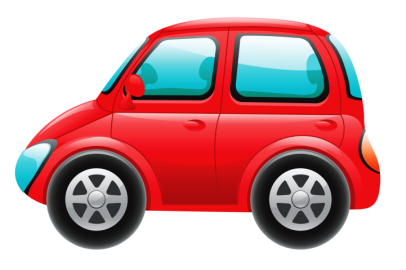 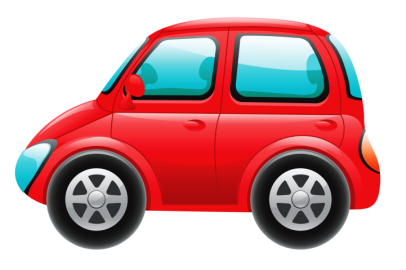 Один-много
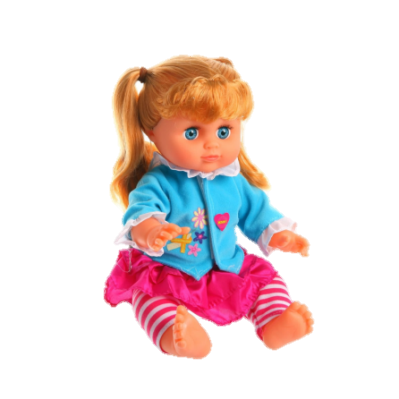 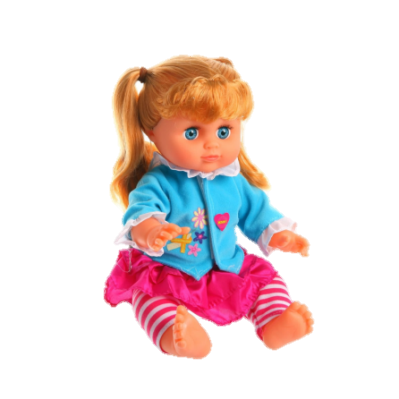 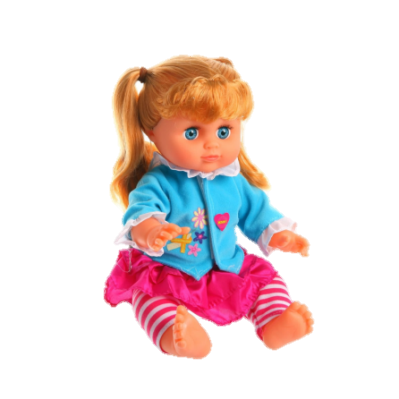 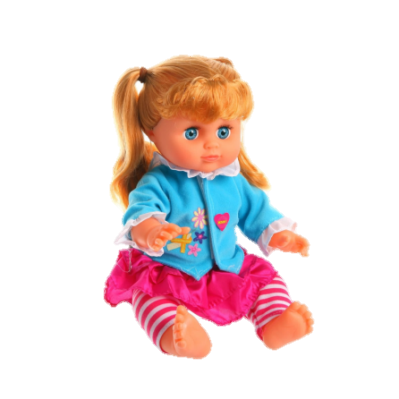 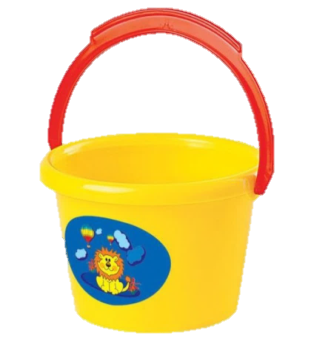 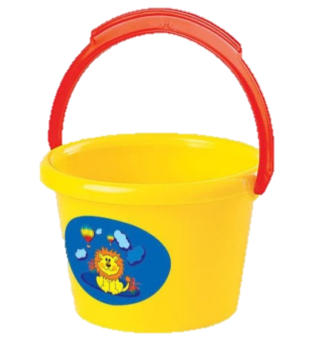 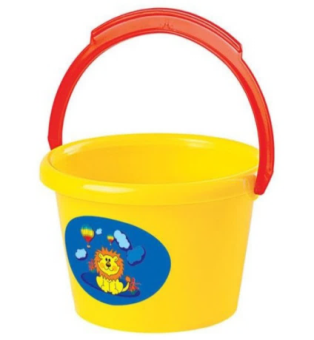 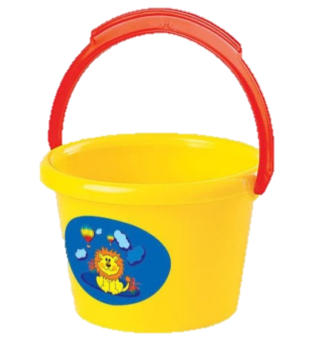 Один-много
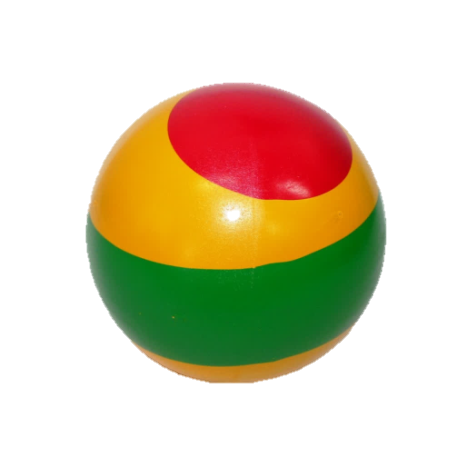 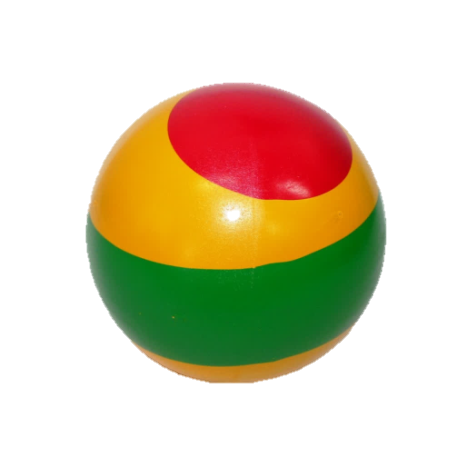 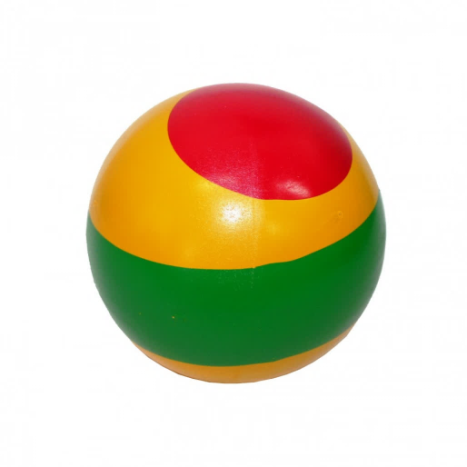 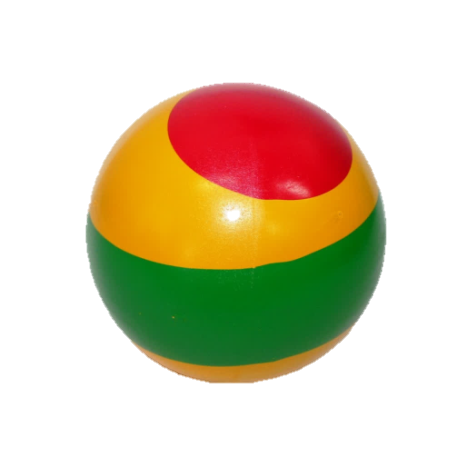 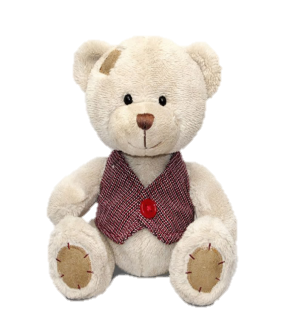 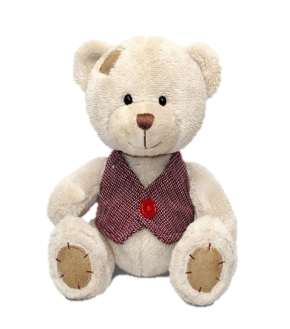 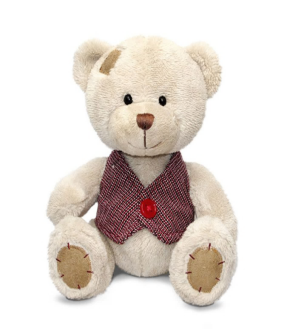 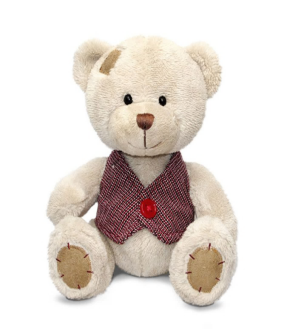 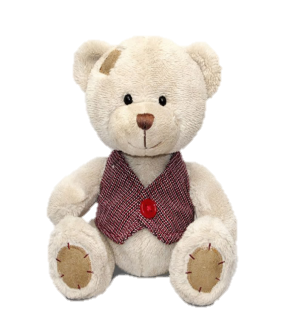 Жадина
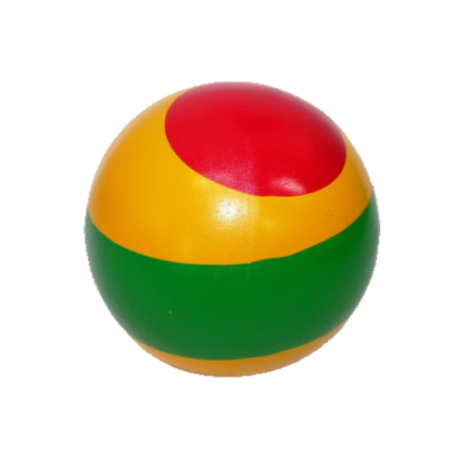 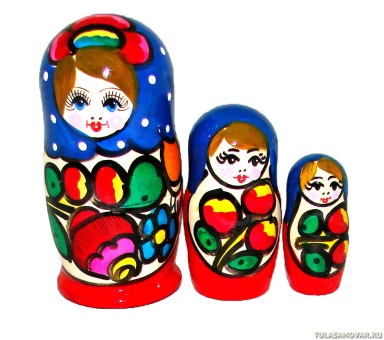 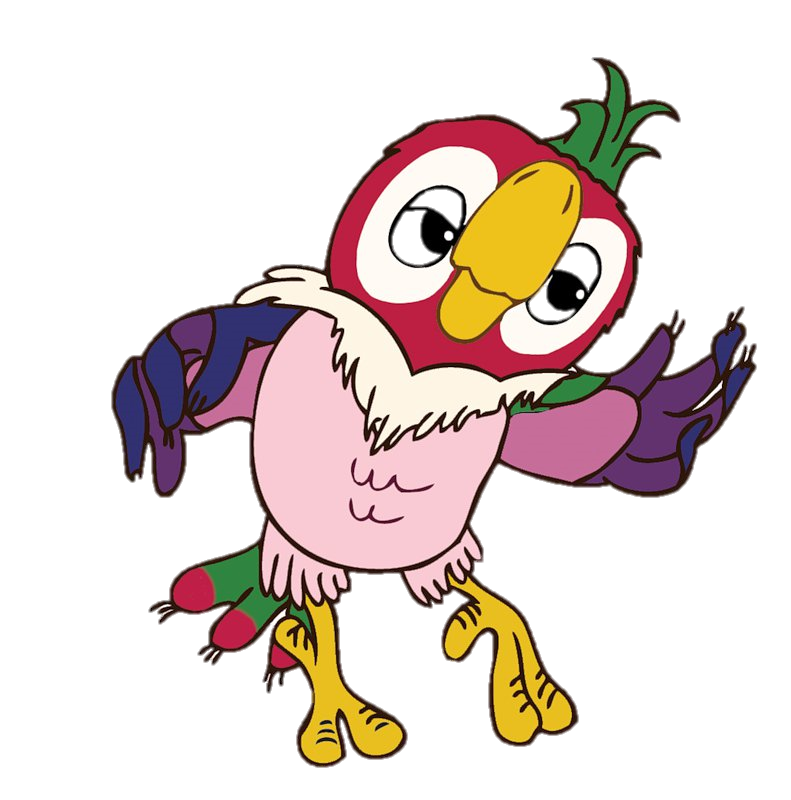 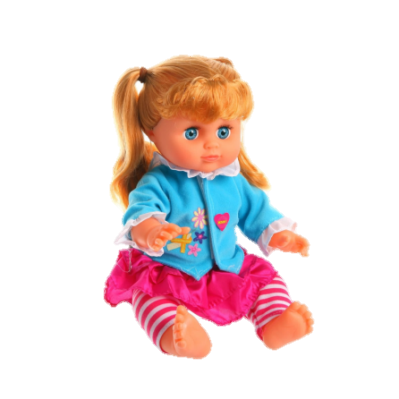 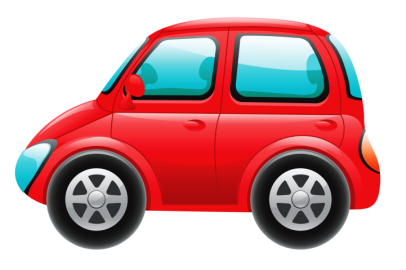 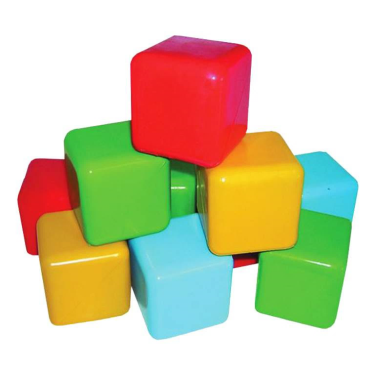 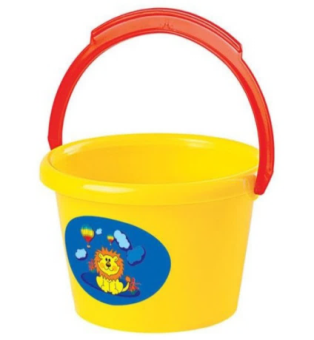 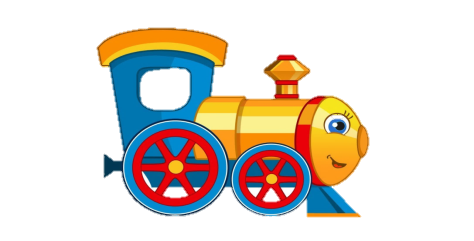 Из чего сделана игрушка?
Какая она?
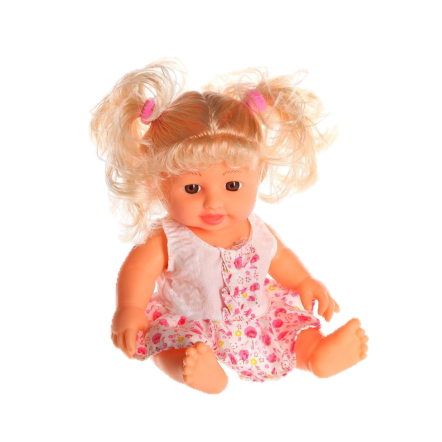 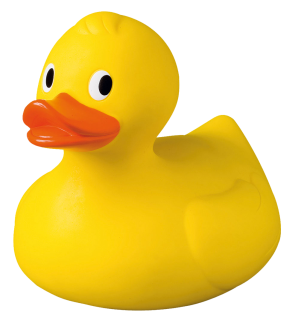 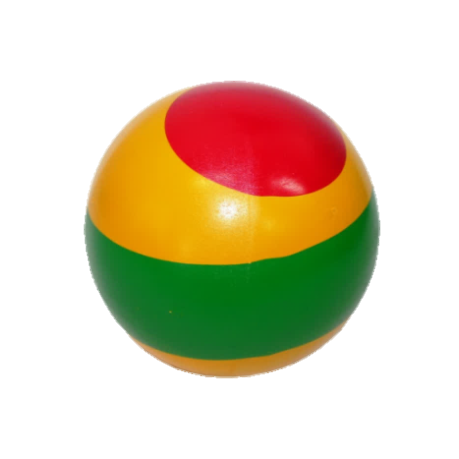 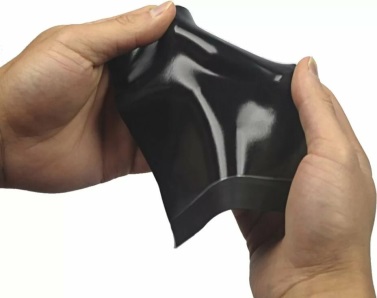 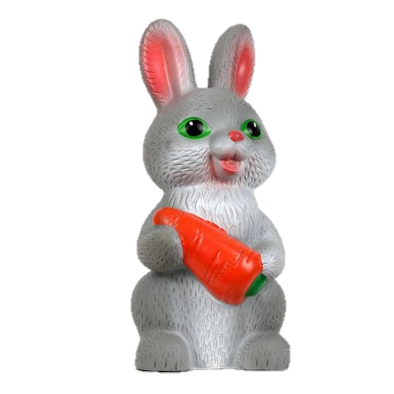 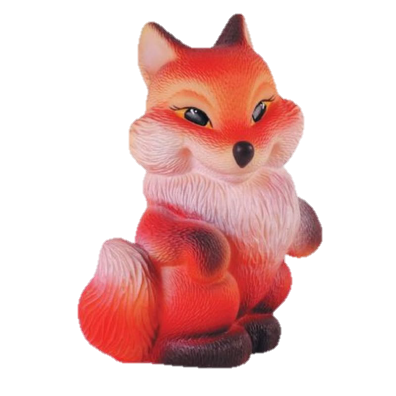 Из чего сделана игрушка?
Какая она?
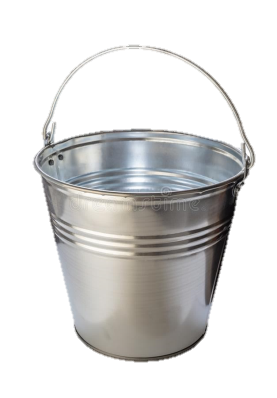 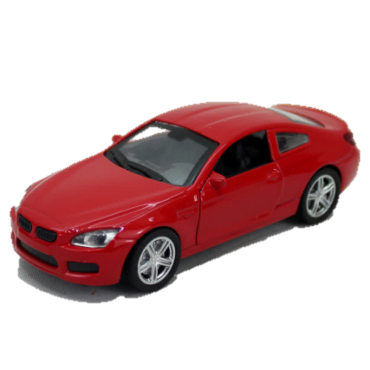 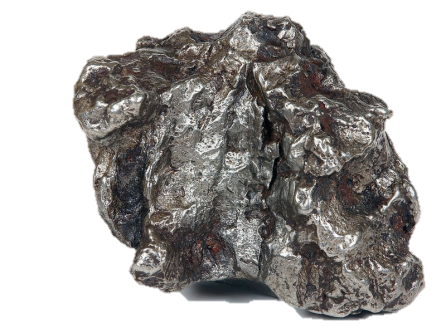 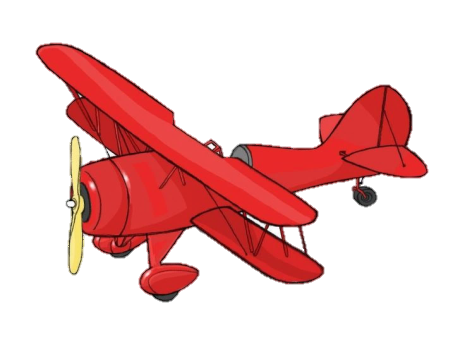 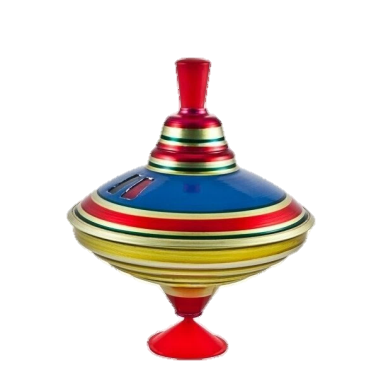 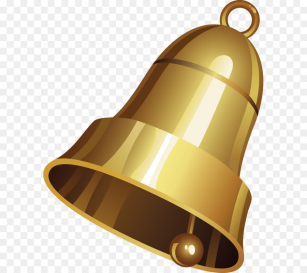 Из чего сделана игрушка?
Какая она?
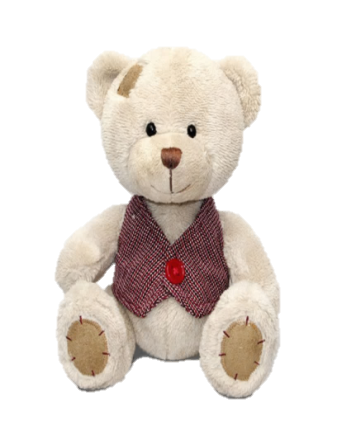 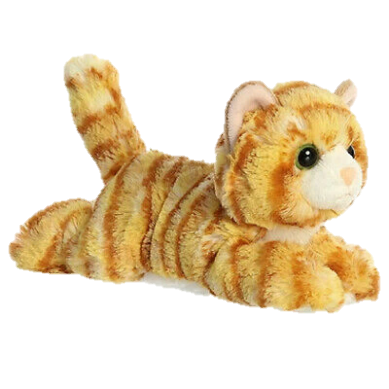 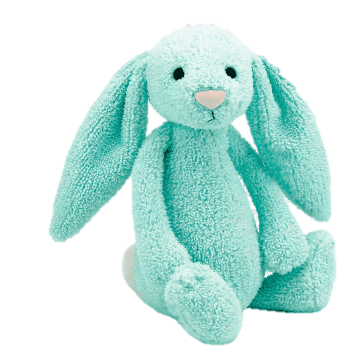 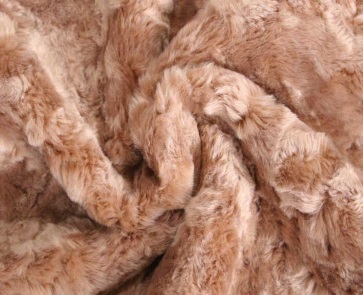 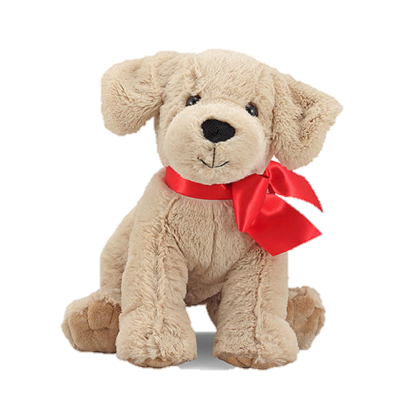 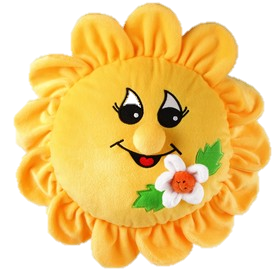 Из чего сделана игрушка?
Какая она?
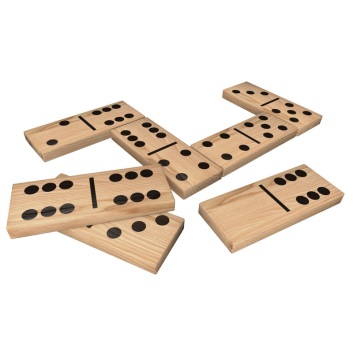 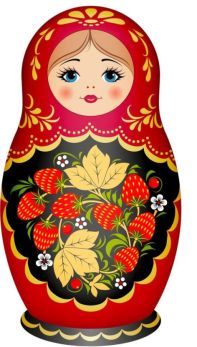 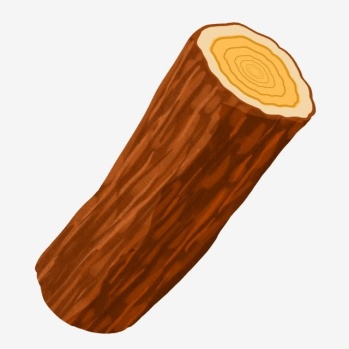 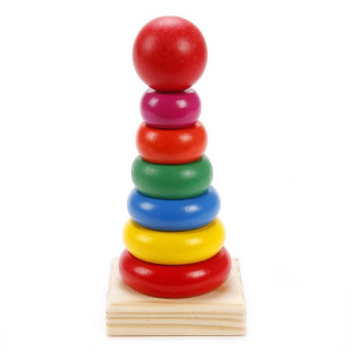 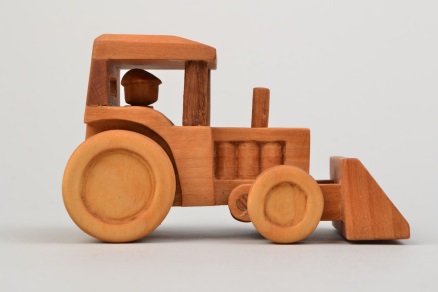 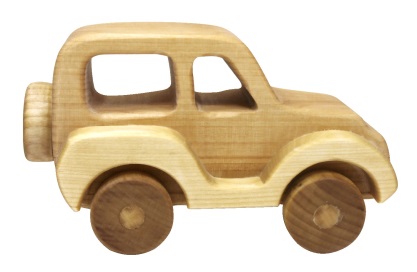